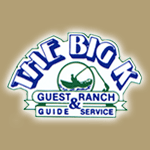 EKG’s: for Basic EMS Providers (ok, and medics too.)
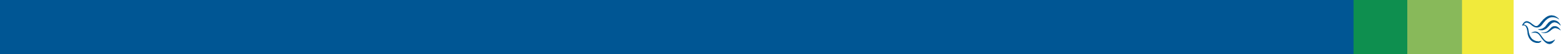 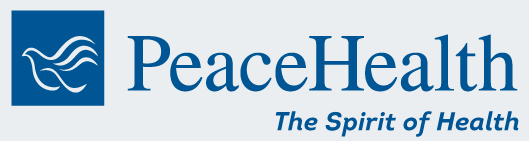 Jim Cole, LP, MAHE, NRP, FP-C, CEMSO, CMTE
EMS Coordinator
PeaceHealth Oregon Network

jcole3@peacehealth.org
541-222-1794

www.peacehealth.org/ems
Course Objectives
To recognize the normal rhythm of the heart - “Normal Sinus Rhythm.”
To recognize the common rhythm disturbances.
Practice this new knowledge
Learning Modules
ECG Basics
How to Analyze a Rhythm
Normal Sinus Rhythm
Heart Arrhythmias
Normal Impulse Conduction
Sinoatrial node

AV node

Bundle of His

Bundle Branches

Purkinje fibers
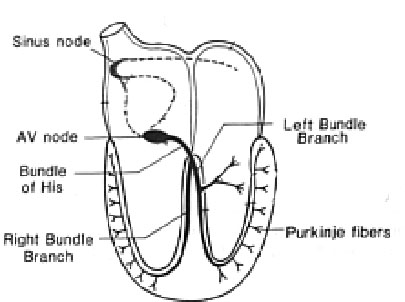 The “PQRST”
P wave - Atrial 	                                         		  depolarization
QRS - Ventricular 	      depolarization
T wave - Ventricular 	     		  repolarization
The PR Interval
Atrial depolarization 
+
delay in AV junction
 (AV node/Bundle of His)

 (delay allows time for the atria to contract before the ventricles contract)
Pacemakers of the Heart
SA Node - Dominant pacemaker with an intrinsic rate of 60 - 100 beats/minute.

AV Node - Back-up pacemaker with an intrinsic rate of 40 - 60 beats/minute.

Ventricular cells - Back-up pacemaker with an intrinsic rate of 20 - 45 bpm.
The ECG Paper (cont)
3 sec
3 sec
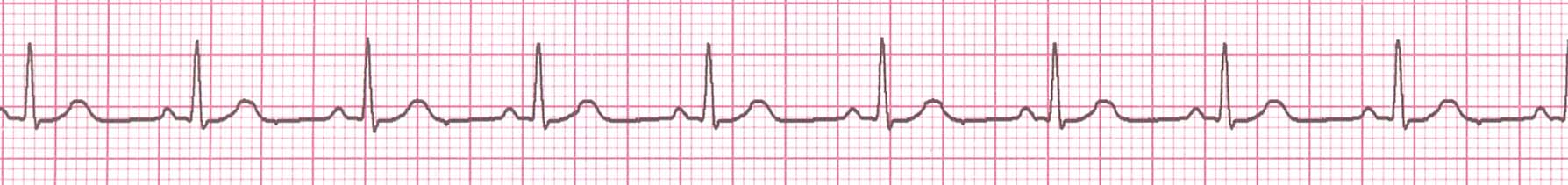 Every 3 seconds (15 large boxes) is marked by a vertical line.
This helps when calculating the heart rate.
NOTE: the following strips are not marked but all are 6 seconds long.
Learning Modules
ECG Basics
How to Analyze a Rhythm
Normal Sinus Rhythm
Heart Arrhythmias
Rhythm Analysis
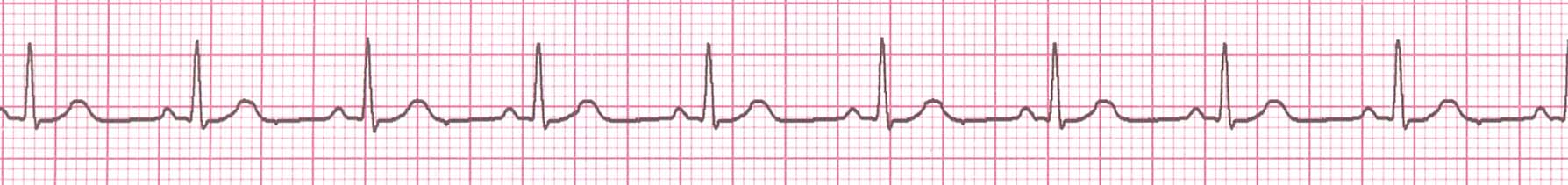 Step 1:	Calculate rate.
Step 2:	Determine regularity.
Step 3:	Assess the P waves.
Step 4:	Determine PR interval.
Step 5:	Determine QRS duration.
Step 1: Calculate Rate
300
150
100
75
60
50
Option 2 (cont) 
Memorize the sequence:
300 - 150 - 100 - 75 - 60 - 50

Interpretation?
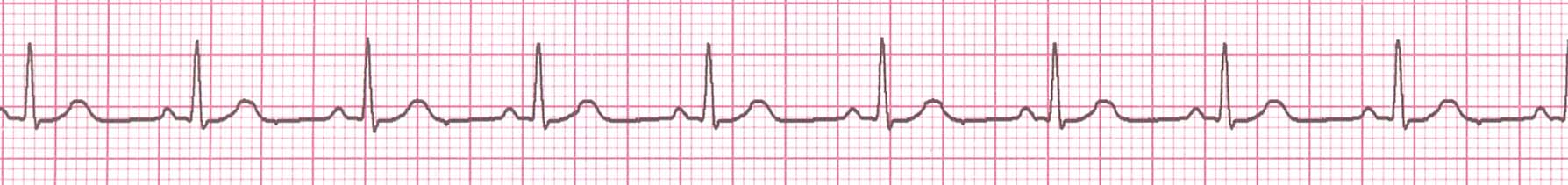 Approx. 1 box less than 100 = 95 bpm
Step 3: Assess the P waves
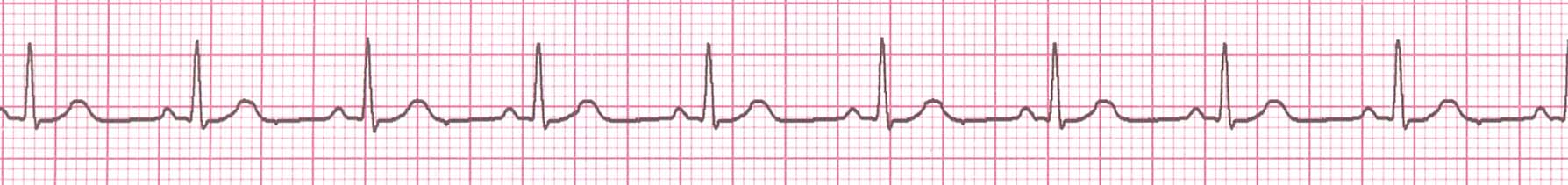 Are there P waves?
Do the P waves all look alike?
Do the P waves occur at a regular rate?
Is there one P wave before each QRS?
Interpretation?
Normal P waves with 1 P wave for every QRS
Step 4: Determine PR interval
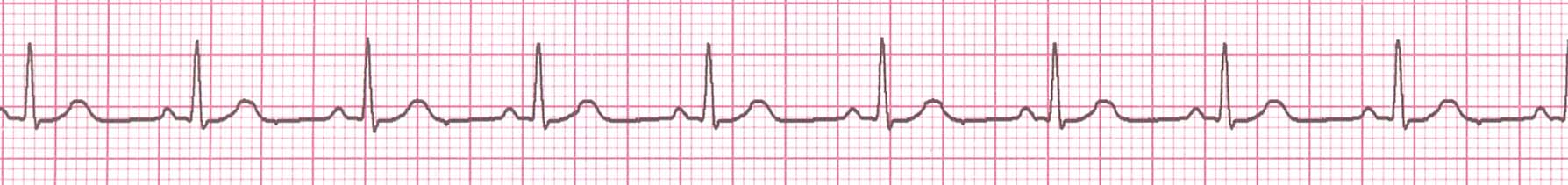 Normal: 0.12 - 0.20 seconds.
		        (3 - 5 boxes)


Interpretation?
0.12 seconds
Step 5: QRS duration
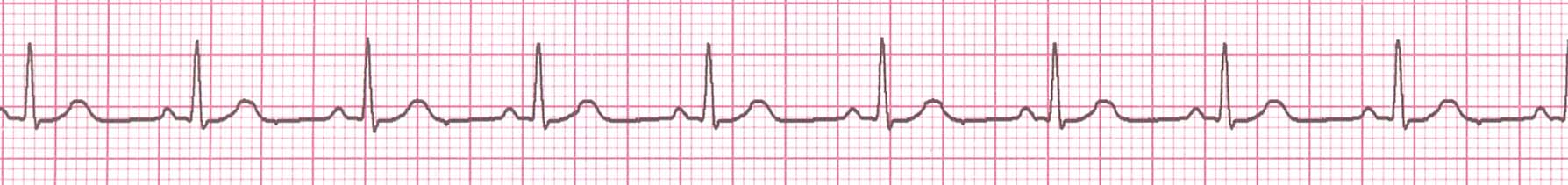 Normal: 0.04 - 0.12 seconds.
                 (1 - 3 boxes)



Interpretation?
0.08 seconds
Rhythm Summary
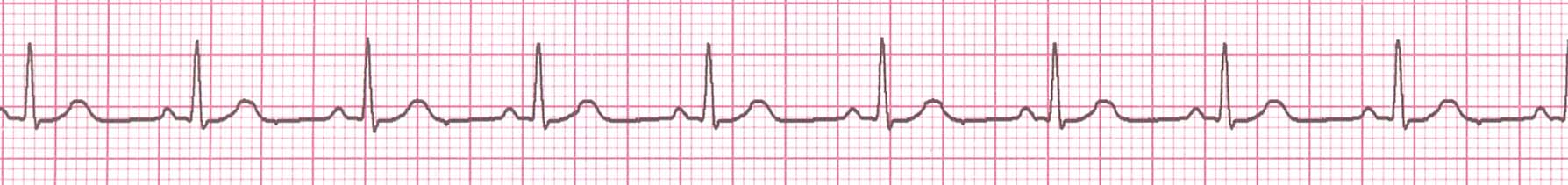 Rate				90-95 bpm	
Regularity			regular
P waves				normal
PR interval			0.12 s
QRS duration			0.08 s
Interpretation?
Normal Sinus Rhythm
Learning Modules
ECG Basics
How to Analyze a Rhythm
Normal Sinus Rhythm
Heart Arrhythmias
Normal Sinus Rhythm (NSR)
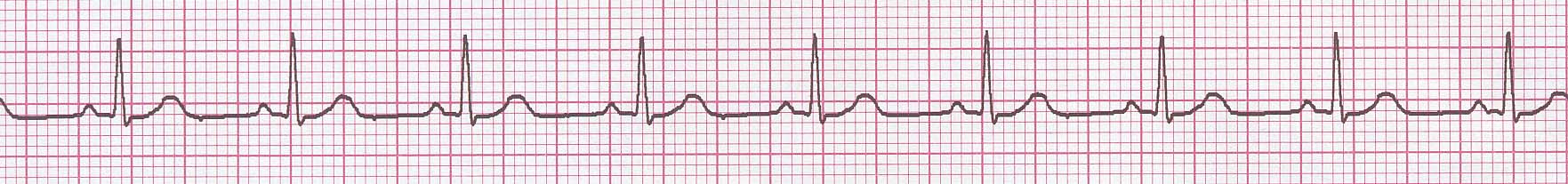 Etiology: the electrical impulse is formed in the SA node and conducted normally.

This is the normal rhythm of the heart; other rhythms that do not conduct via the typical pathway are called arrhythmias.
NSR Parameters
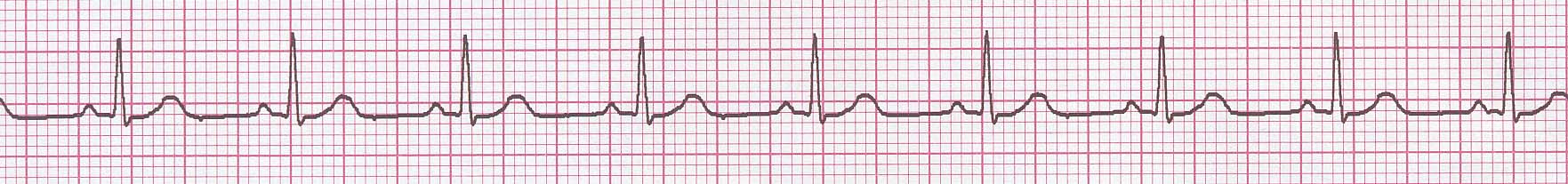 Rate				60 - 100 bpm	
Regularity			regular
P waves			normal
PR interval			0.12 - 0.20 s
QRS duration		0.04 - 0.12 s
Any deviation from above is sinus tachycardia, sinus bradycardia or an arrhythmia
Arrhythmia Formation
Arrhythmias can arise from problems in the:
Sinus node
Atrial cells
AV junction
Ventricular cells
Teaching Moment
A re-entrant pathway occurs when an impulse loops and results in self-perpetuating impulse formation.
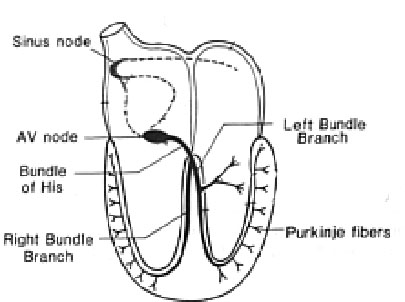 Atrial Cell Problems
Atrial cells can also:
• fire continuously from multiple foci 
or
fire continuously due to multiple micro re-entrant “wavelets”
Atrial Fibrillation


Atrial Fibrillation
AV Junctional Problems
The AV junction can:
fire continuously due to a looping re-entrant circuit 
block impulses coming from the SA Node
Paroxysmal     Supraventricular Tachycardia
AV Junctional Blocks
Ventricular Cell Problems
Ventricular cells can:
fire occasionally from 1 or more foci
fire continuously from multiple foci
fire continuously due to a looping re-entrant circuit
Premature Ventricular Contractions (PVCs)
Ventricular Fibrillation

Ventricular Tachycardia
Learning Modules
ECG Basics
How to Analyze a Rhythm
Normal Sinus Rhythm
Heart Arrhythmias
Arrhythmias
Sinus Rhythms
Premature Beats
Supraventricular Arrhythmias
Ventricular Arrhythmias
AV Junctional Blocks
Sinus Rhythms
Sinus Bradycardia

Sinus Tachycardia
Rhythm #1
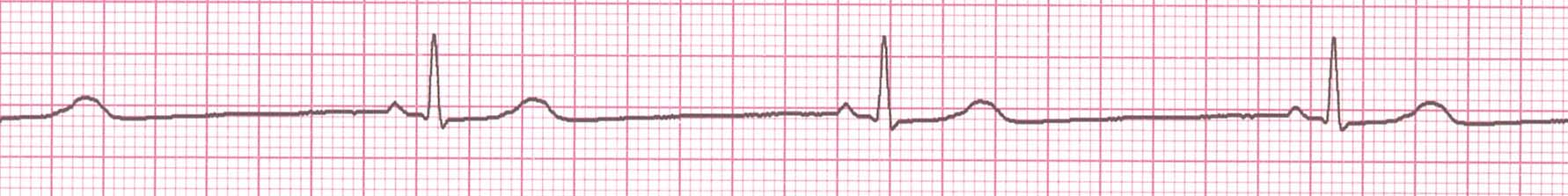 Rate?
30 bpm
Regularity?
regular
P waves?
normal
PR interval?
0.12 s
QRS duration?
0.10 s
Interpretation?
Sinus Bradycardia
Sinus Bradycardia
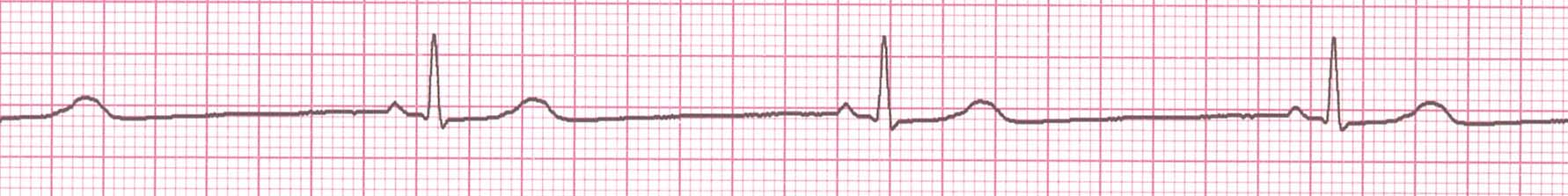 Deviation from NSR
		- Rate			< 60 bpm
Sinus Bradycardia
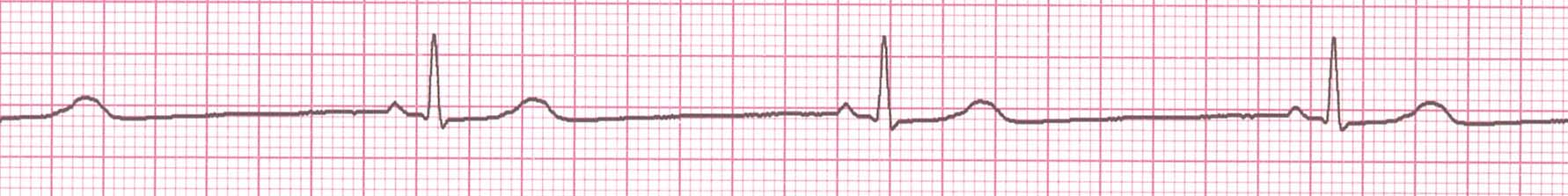 Etiology: SA node is depolarizing slower than normal, impulse is conducted normally (i.e. normal PR and QRS interval).
Rhythm #2
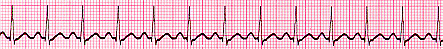 Rate?
130 bpm
Regularity?
regular
P waves?
normal
PR interval?
0.16 s
QRS duration?
0.08 s
Interpretation?
Sinus Tachycardia
Sinus Tachycardia
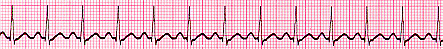 Deviation from NSR
		- Rate			> 100 bpm
Sinus Tachycardia
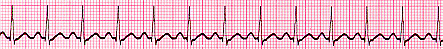 Etiology: SA node is depolarizing faster than normal, impulse is conducted normally.
Remember: sinus tachycardia is a response to physical or psychological stress, not a primary arrhythmia.
Premature Beats
Premature Atrial Contractions  	 	(PACs)

Premature Ventricular Contractions 	(PVCs)
Rhythm #3
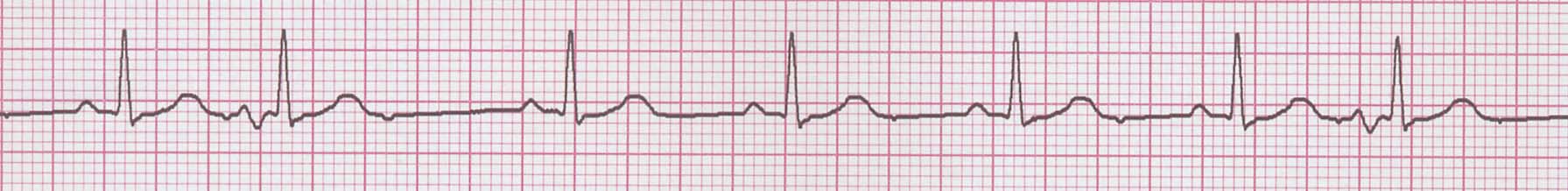 70 bpm
Rate?
Regularity?
occasionally irreg.
P waves?
2/7 different contour
PR interval?
0.14 s (except 2/7)
QRS duration?
0.08 s
Interpretation?
NSR with Premature Atrial Contractions
Premature Atrial Contractions
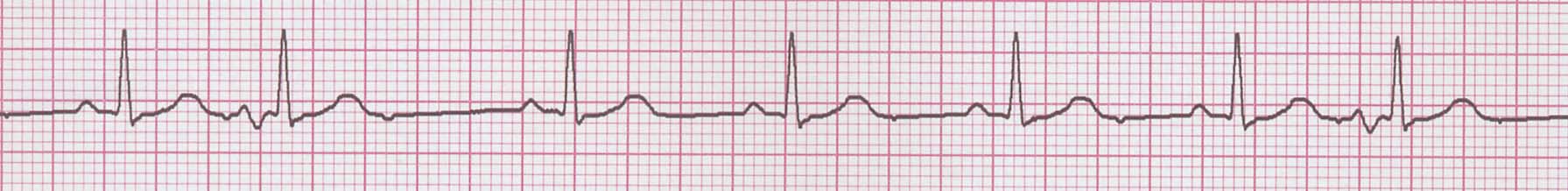 Deviation from NSR
These ectopic beats originate in the atria (but not in the SA node), therefore the contour of the P wave, the PR interval, and the timing are different than a normally generated pulse from the SA node
Premature Atrial Contractions
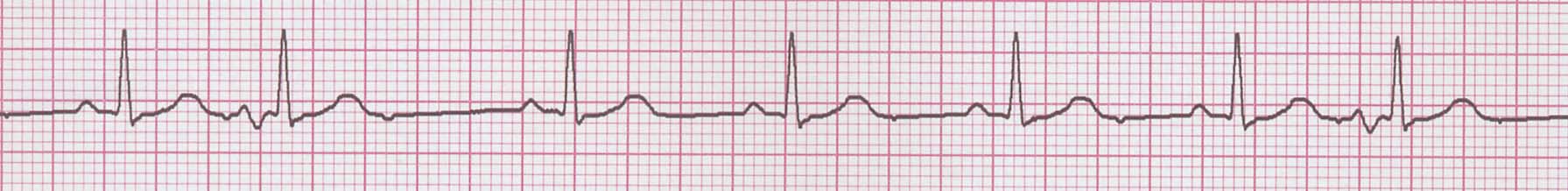 Etiology: Excitation of an atrial cell forms an impulse that is then conducted normally through the AV node and ventricles.
Teaching Moment
When an impulse originates anywhere in the atria (SA node, atrial cells, AV node, Bundle of His) and then is conducted normally through the ventricles, the QRS will be narrow (0.04 - 0.12 s).
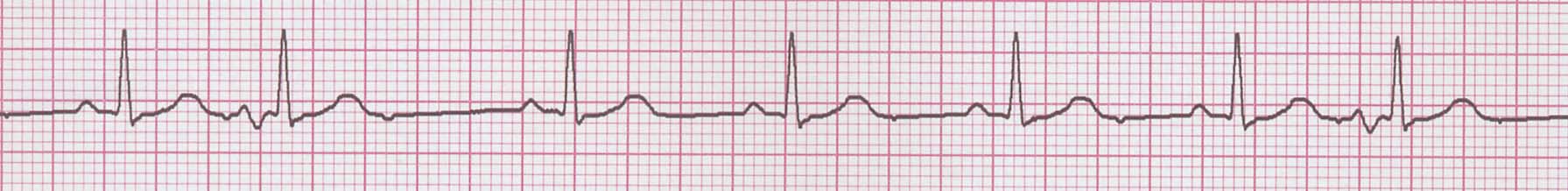 Rhythm #4
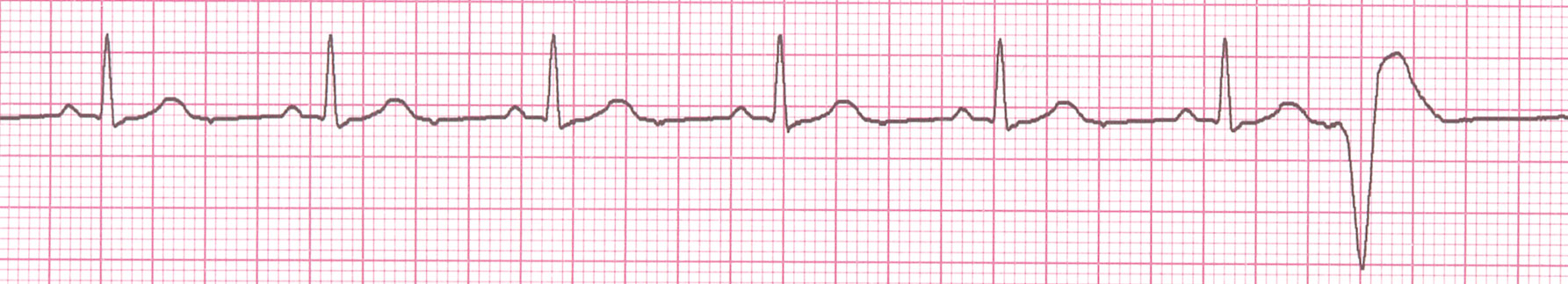 60 bpm
Rate?
Regularity?
occasionally irreg.
P waves?
none for 7th QRS
PR interval?
0.14 s
QRS duration?
0.08 s (7th wide)
Interpretation?
Sinus Rhythm with 1 PVC
PVCs
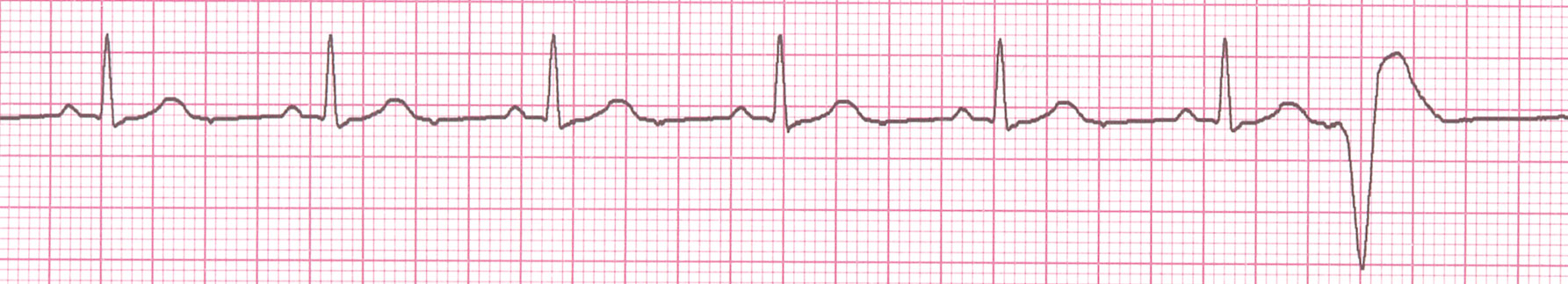 Deviation from NSR
Ectopic beats originate in the ventricles resulting in wide and bizarre QRS complexes.
When there are more than 1 premature beats and look alike, they are called “uniform”. When they look different, they are called “multiform”.
PVCs
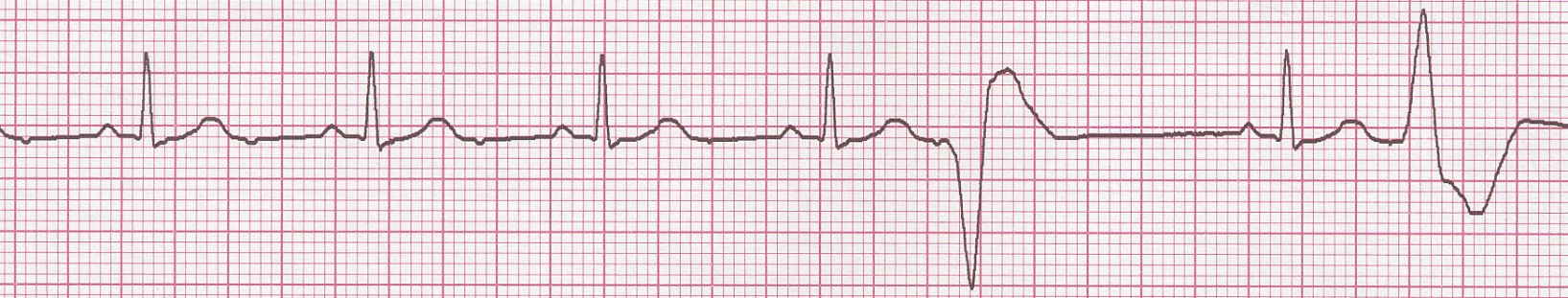 Etiology: One or more ventricular cells are depolarizing and the impulses are abnormally conducting through the ventricles.
Teaching Moment
When an impulse originates in a ventricle, conduction through the ventricles will be inefficient and the QRS will be wide and bizarre.
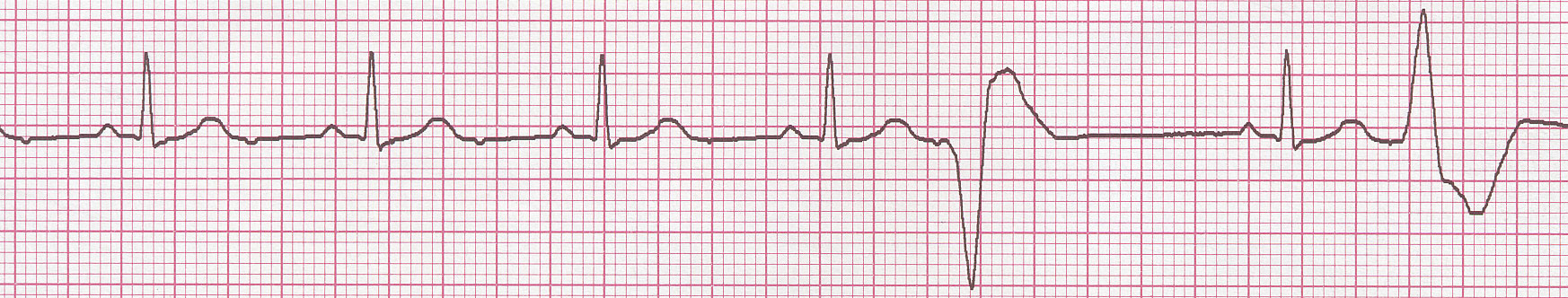 Arrhythmias
Sinus Rhythms
Premature Beats
Supraventricular Arrhythmias
Ventricular Arrhythmias
AV Junctional Blocks
Supraventricular Arrhythmias
Atrial Fibrillation

Atrial Flutter

Paroxysmal Supraventricular Tachycardia
Rhythm #5
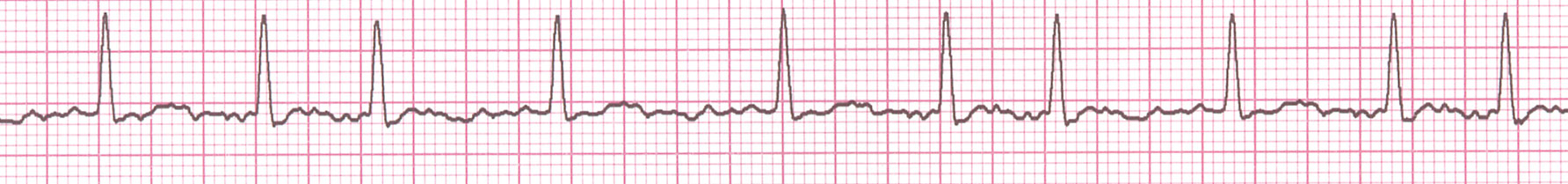 Rate?
100 bpm
Regularity?
irregularly irregular
P waves?
none
PR interval?
none
QRS duration?
0.06 s
Interpretation?
Atrial Fibrillation
Rhythm #6
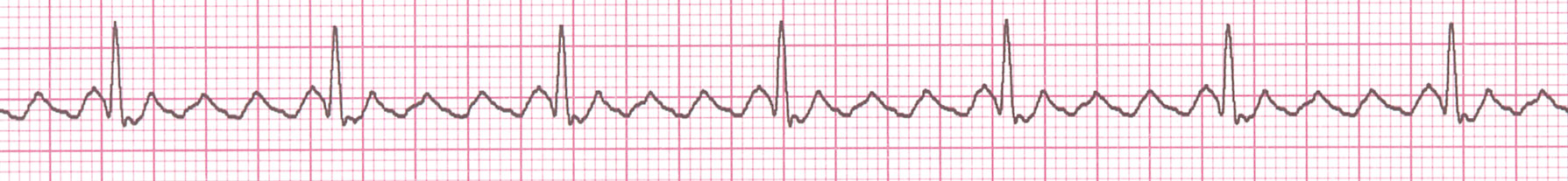 70 bpm
Rate?
Regularity?
regular
P waves?
flutter waves
PR interval?
none
QRS duration?
0.06 s
Interpretation?
Atrial Flutter
Atrial Flutter
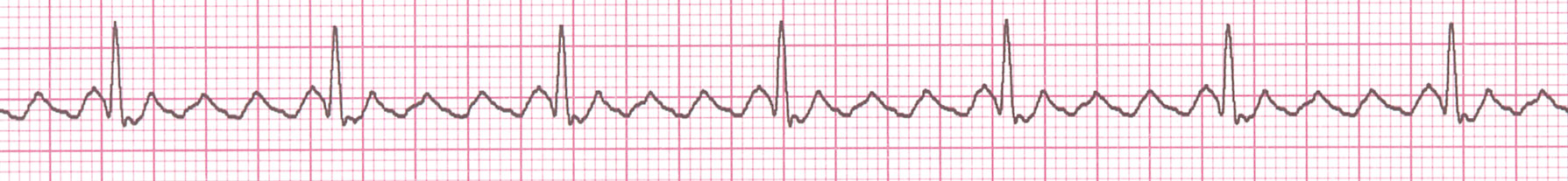 Deviation from NSR
No P waves. Instead flutter waves (note “sawtooth” pattern) are formed at a rate of 250 - 350 bpm.
Only some impulses conduct through the AV node (usually every other impulse).
Rhythm #7
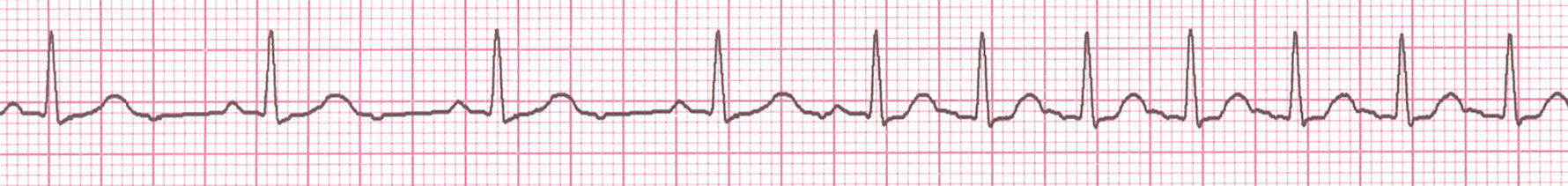 Rate?
74 148 bpm
Regularity?
Regular  regular
P waves?
Normal  none
PR interval?
0.16 s  none
QRS duration?
0.08 s
Interpretation?
Paroxysmal Supraventricular Tachycardia (PSVT)
PSVT
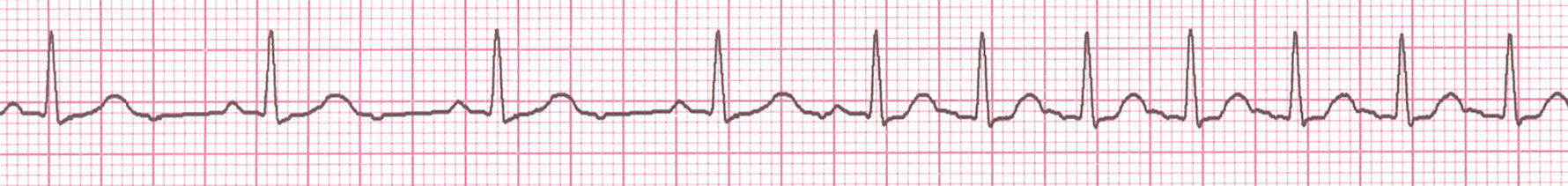 Deviation from NSR
The heart rate suddenly speeds up, often triggered by a PAC (not seen here) and the P waves are lost.
Ventricular Arrhythmias
Ventricular Tachycardia

Ventricular Fibrillation
Rhythm #8
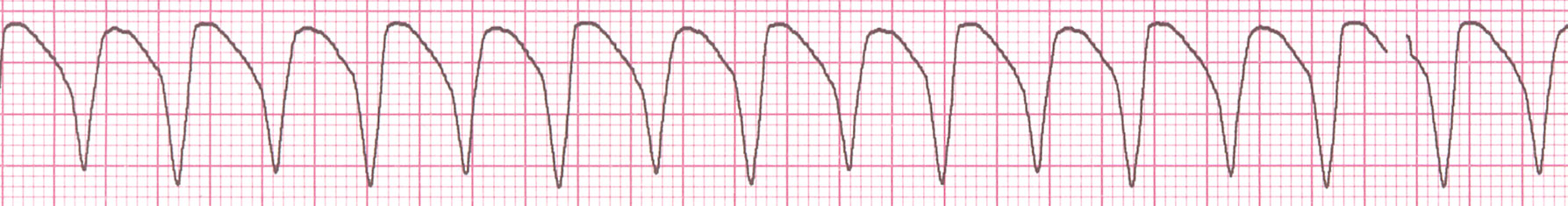 Rate?
160 bpm
Regularity?
regular
P waves?
none
PR interval?
none
QRS duration?
wide (> 0.12 sec)
Interpretation?
Ventricular Tachycardia
Ventricular Tachycardia
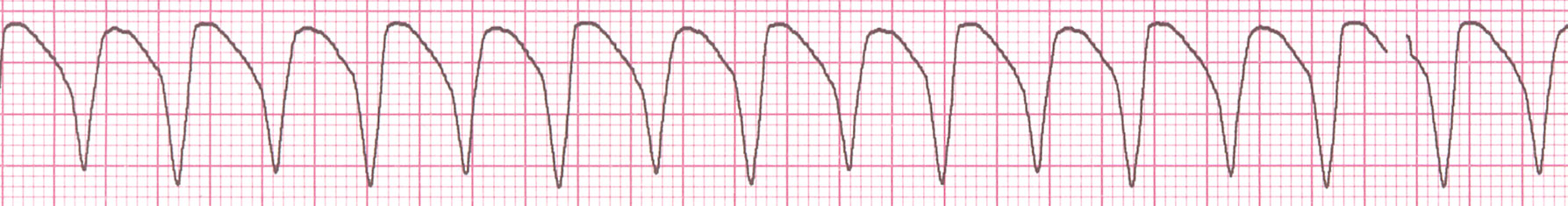 Deviation from NSR
Impulse is originating in the ventricles (no P waves, wide QRS).
Rhythm #9
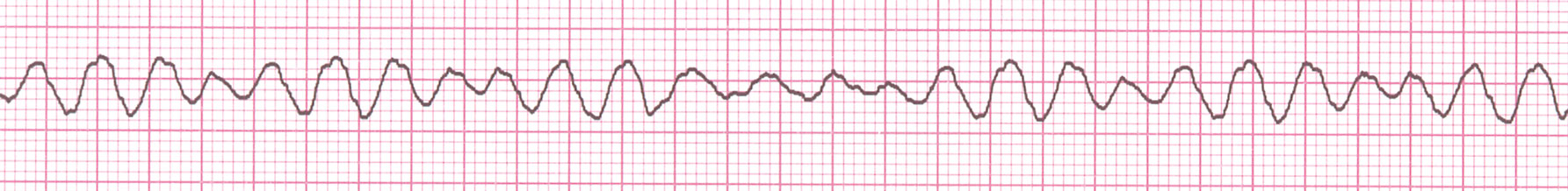 none
Rate?
Regularity?
irregularly irreg.
P waves?
none
PR interval?
none
QRS duration?
wide, if recognizable
Interpretation?
Ventricular Fibrillation
Ventricular Fibrillation
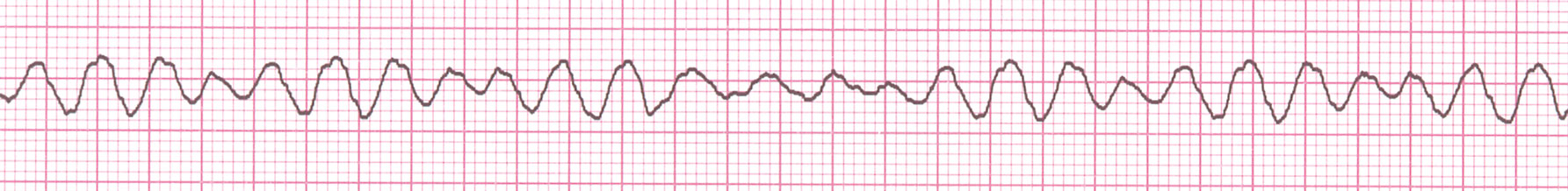 Deviation from NSR
Completely abnormal.
Arrhythmias
Sinus Rhythms
Premature Beats
Supraventricular Arrhythmias
Ventricular Arrhythmias
AV Junctional Blocks
AV Nodal Blocks
1st Degree AV Block

2nd Degree AV Block, Type I

2nd Degree AV Block, Type II

3rd Degree AV Block
Rhythm #10
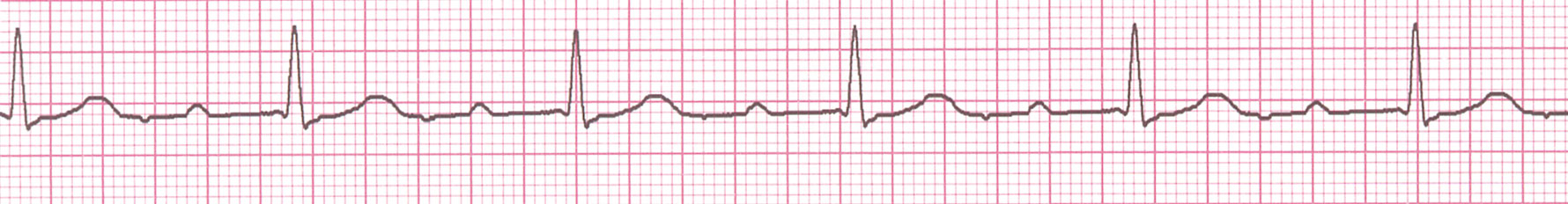 60 bpm
Rate?
Regularity?
regular
P waves?
normal
PR interval?
0.36 s
QRS duration?
0.08 s
Interpretation?
1st Degree AV Block
1st Degree AV Block
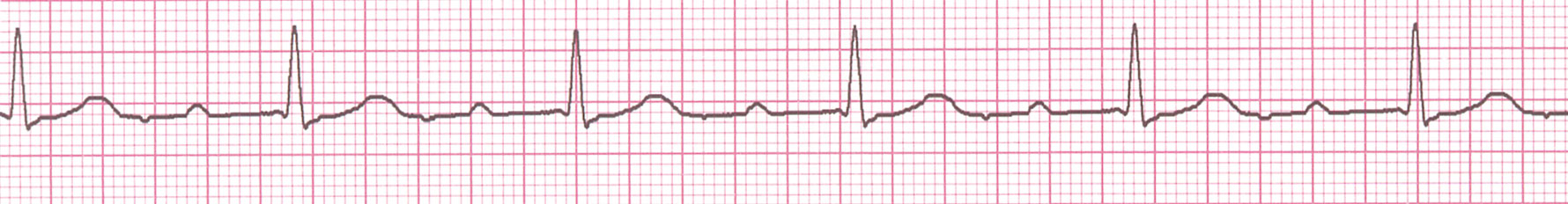 Deviation from NSR
PR Interval		> 0.20 s
Rhythm #11
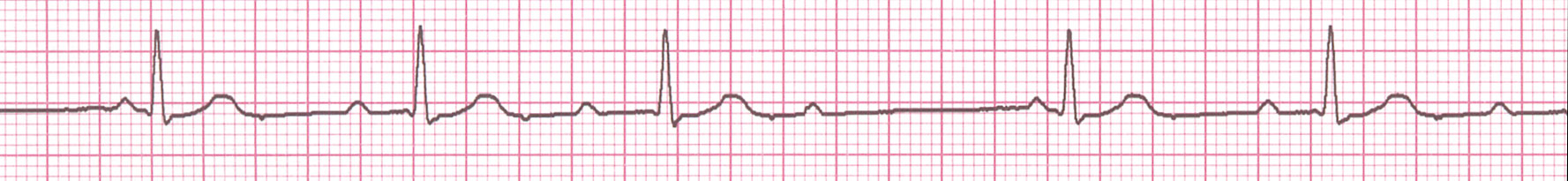 50 bpm
Rate?
Regularity?
regularly irregular
P waves?
nl, but 4th no QRS
PR interval?
lengthens
QRS duration?
0.08 s
Interpretation?
2nd Degree AV Block, Type I
2nd Degree AV Block, Type I
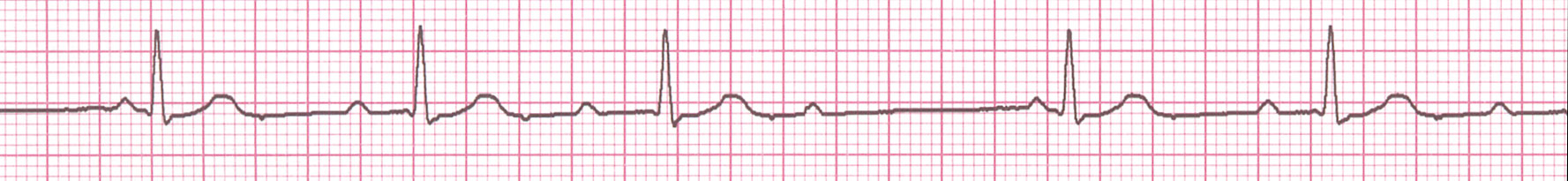 Deviation from NSR
PR interval progressively lengthens, then the impulse is completely blocked (P wave not followed by QRS).
Rhythm #12
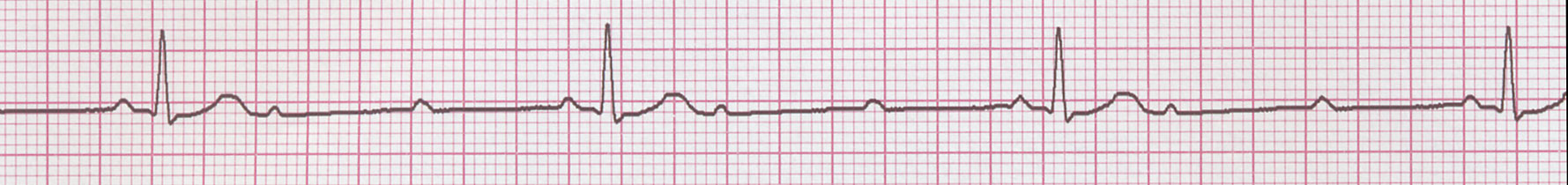 40 bpm
Rate?
Regularity?
regular
P waves?
nl, 2 of 3 no QRS
PR interval?
0.14 s
QRS duration?
0.08 s
Interpretation?
2nd Degree AV Block, Type II
2nd Degree AV Block, Type II
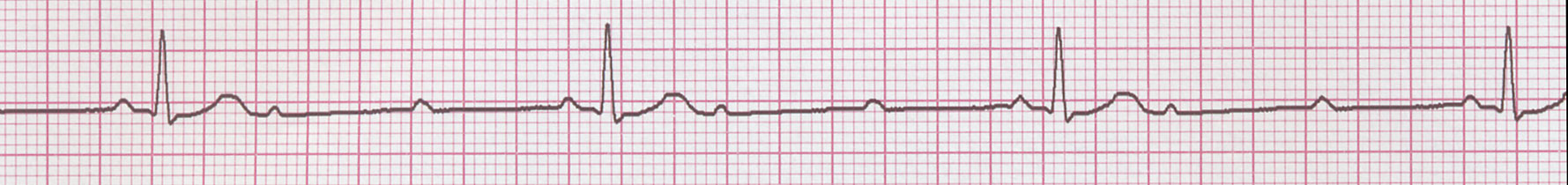 Deviation from NSR
Occasional P waves are completely blocked (P wave not followed by QRS).
Rhythm #13
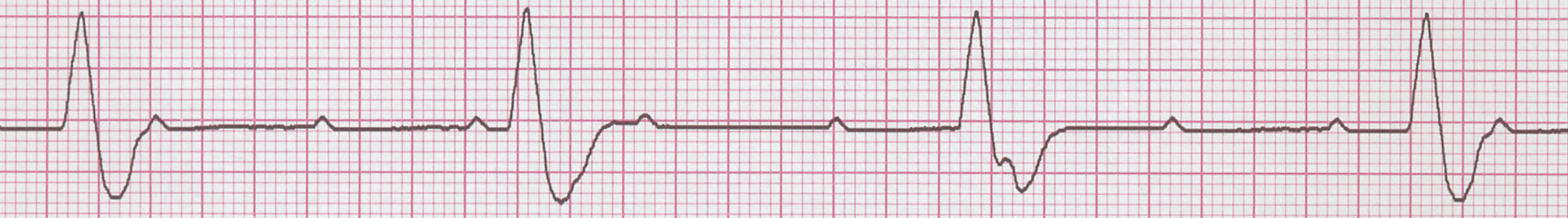 40 bpm
Rate?
Regularity?
regular
P waves?
no relation to QRS
PR interval?
none
QRS duration?
wide (> 0.12 s)
Interpretation?
3rd Degree AV Block
3rd Degree AV Block
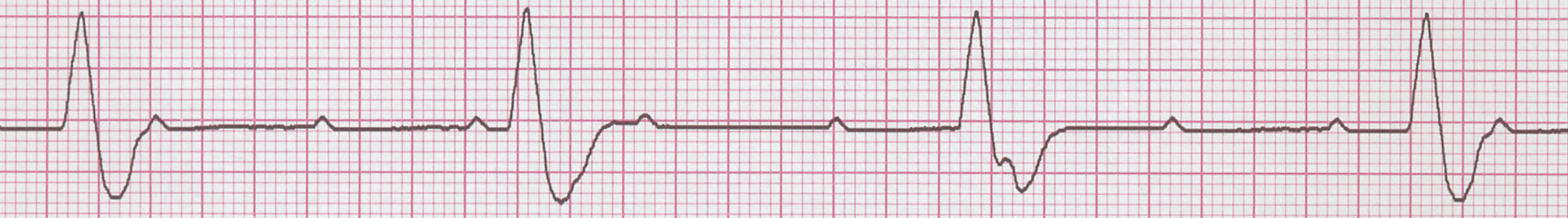 Deviation from NSR
The P waves are completely blocked in the AV junction; QRS complexes originate independently from below the junction.
Remember
When an impulse originates in a ventricle, conduction through the ventricles will be inefficient and the QRS will be wide and bizarre.
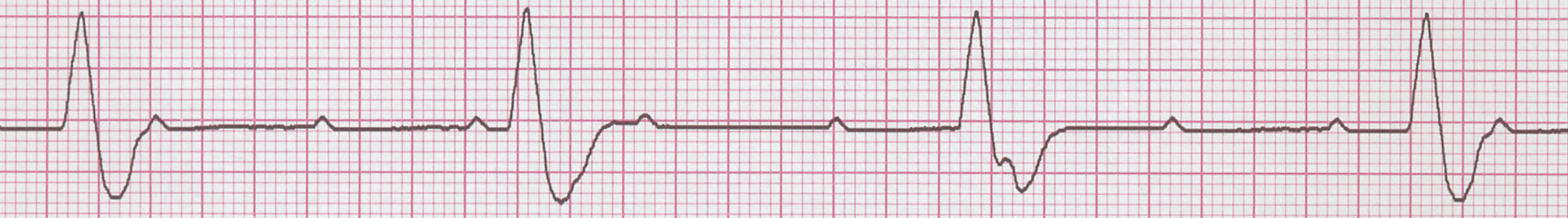 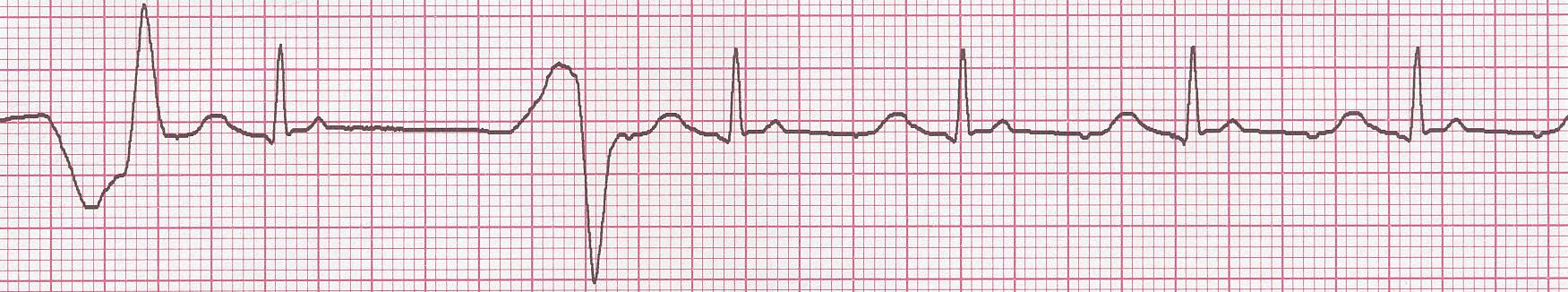 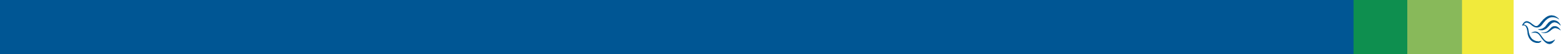 Practice...
5.20
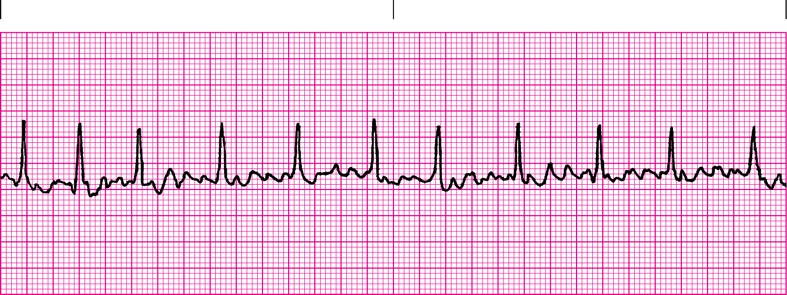 5.21
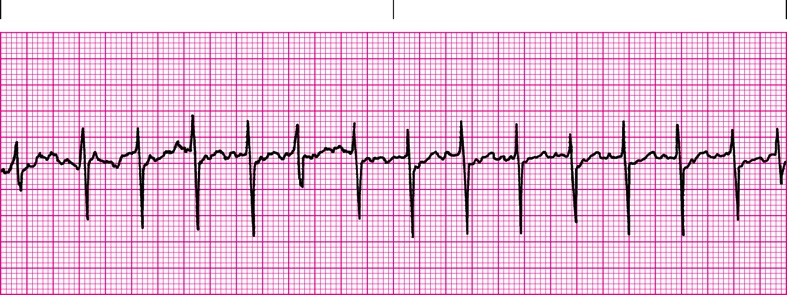 5.22
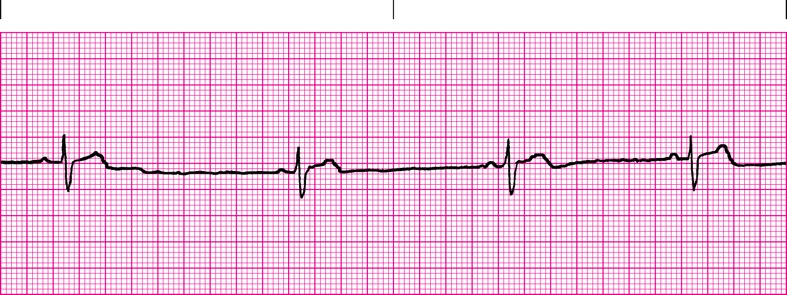 5.23
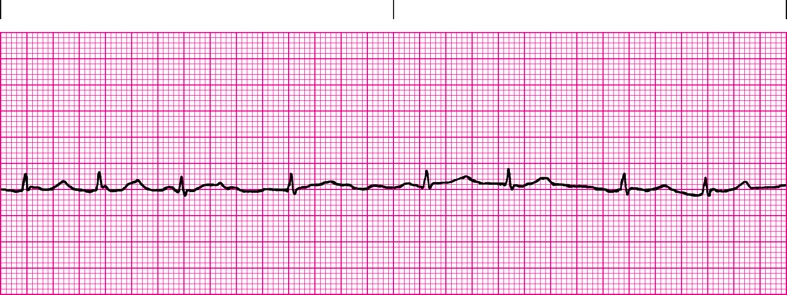 5.24
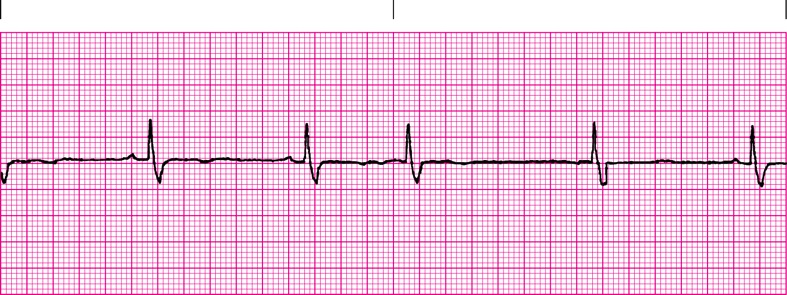 5.25
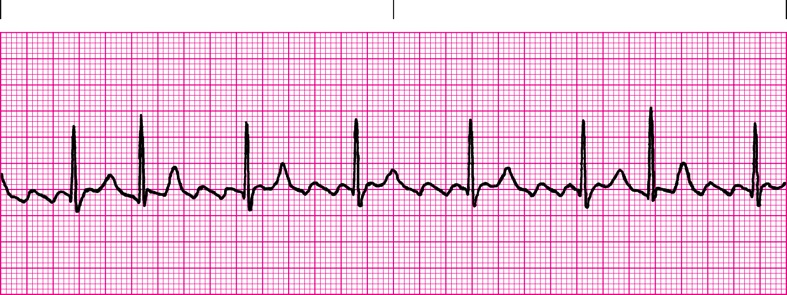 5.26
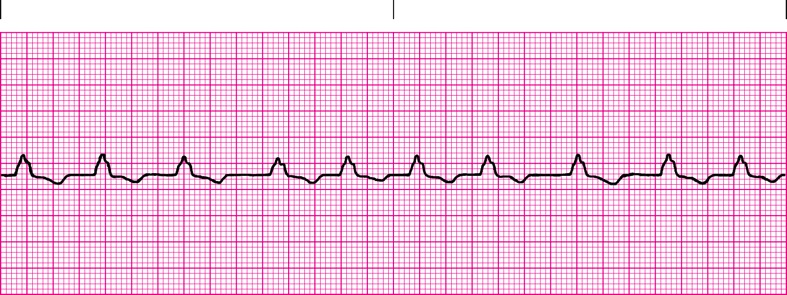 5.27
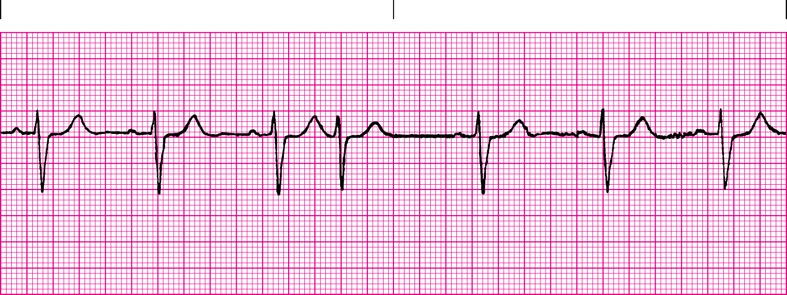 5.28
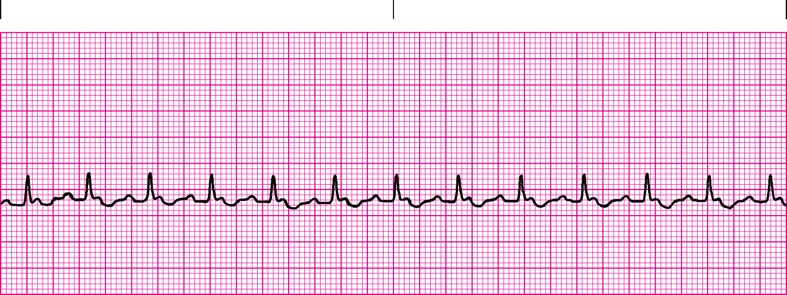 5.29
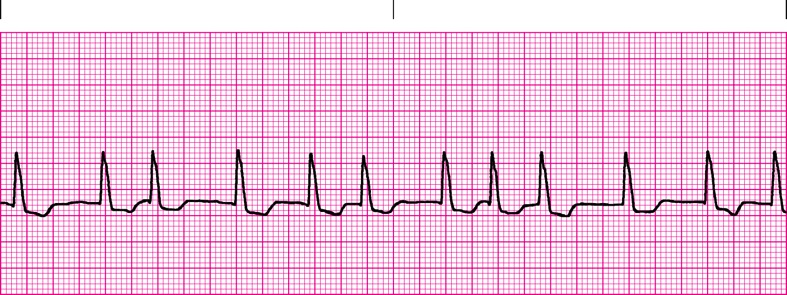 5.30
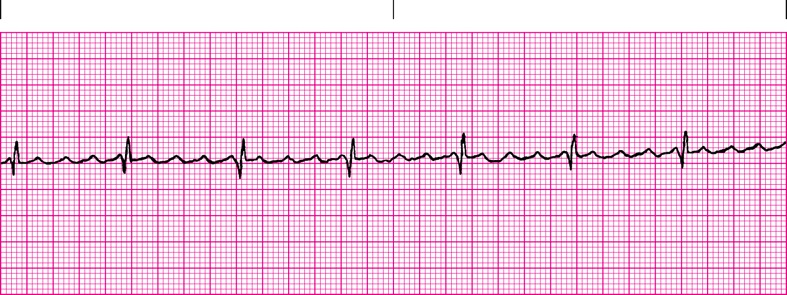 5.31
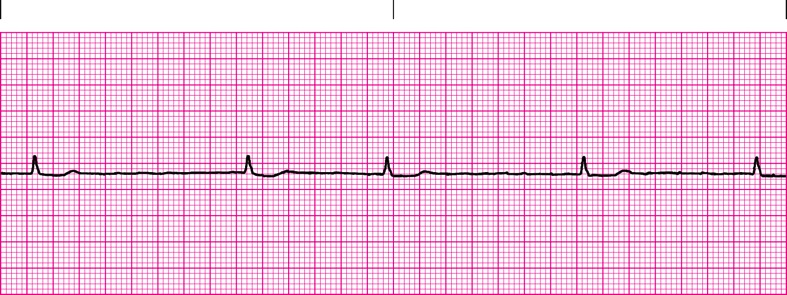 5.32
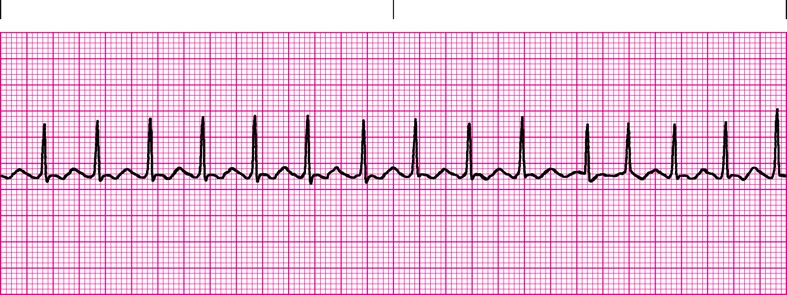 5.54
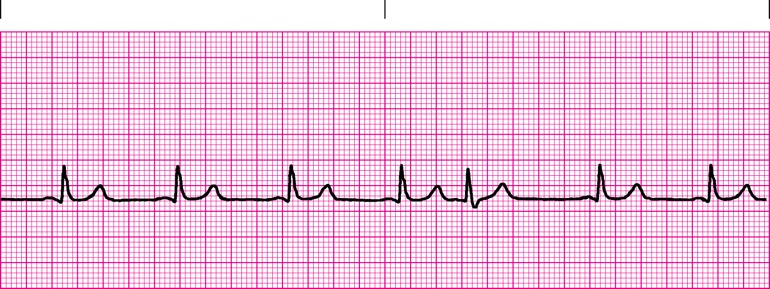 5.55
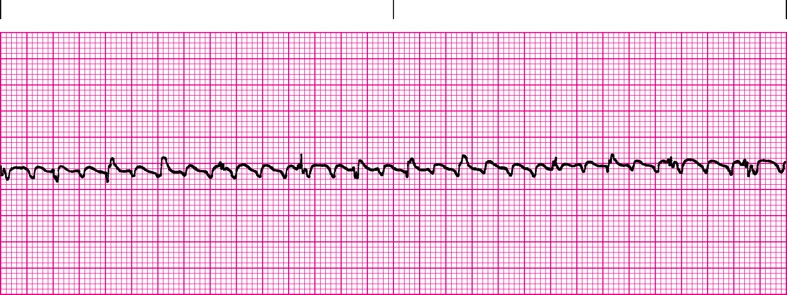 5.56
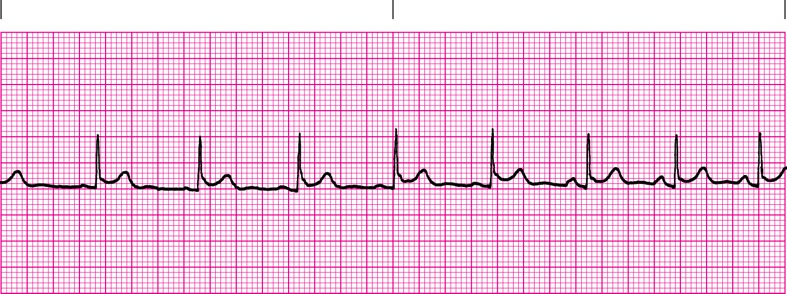 5.57
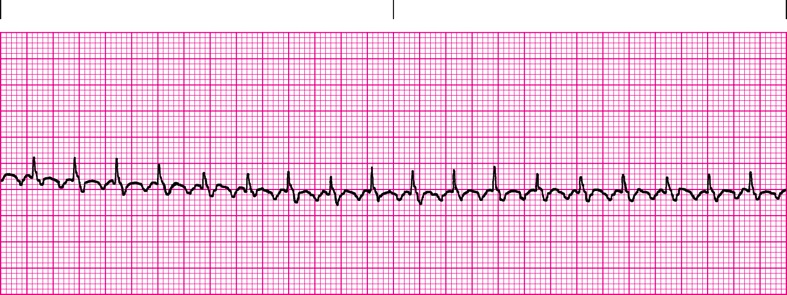 6.1
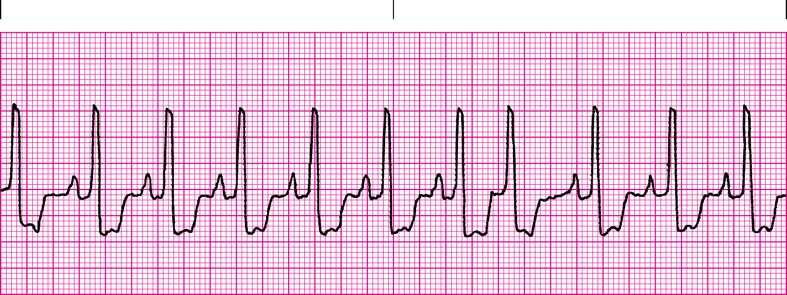 6.2
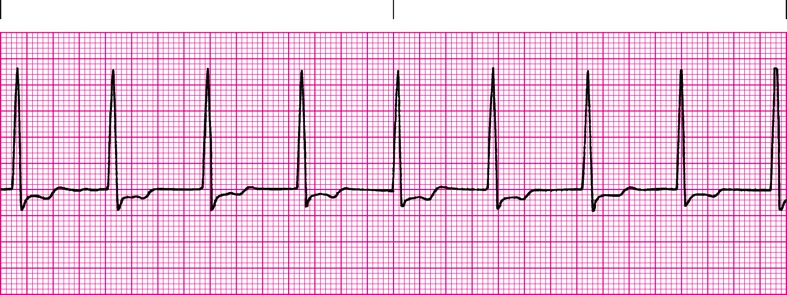 6.3
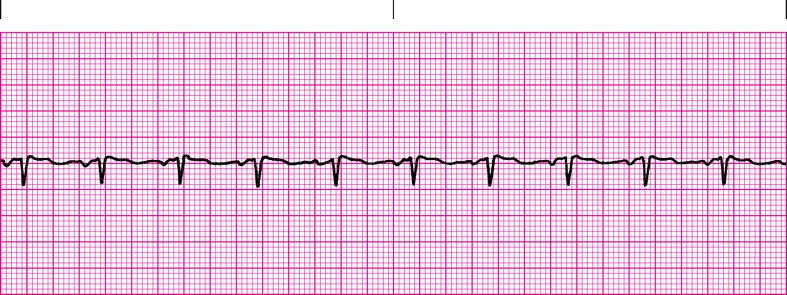 6.4
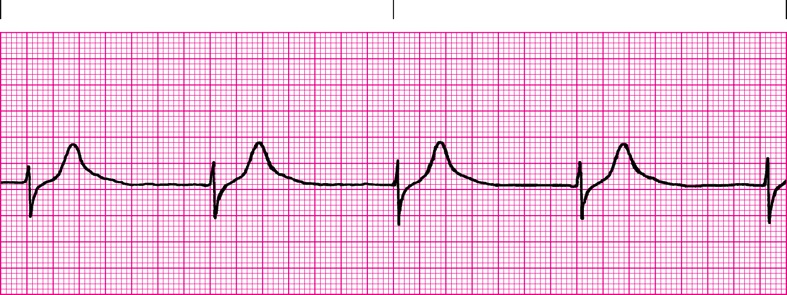 6.5
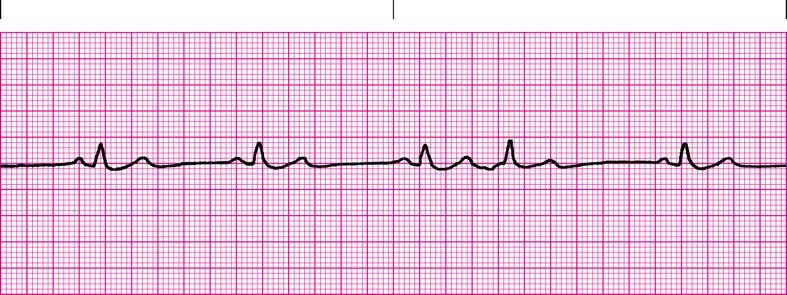 6.6
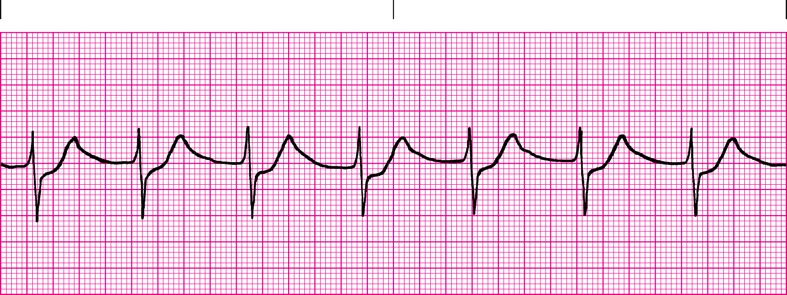 6.7
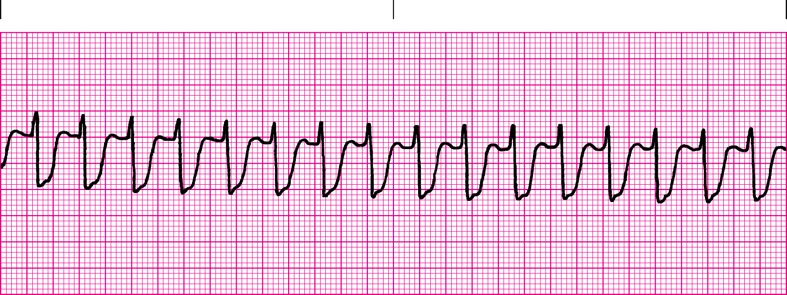 6.8
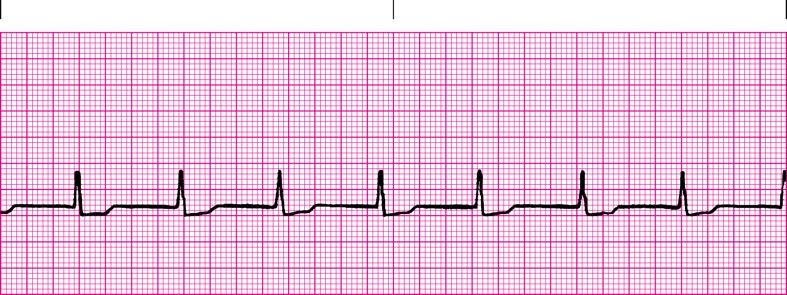 6.9
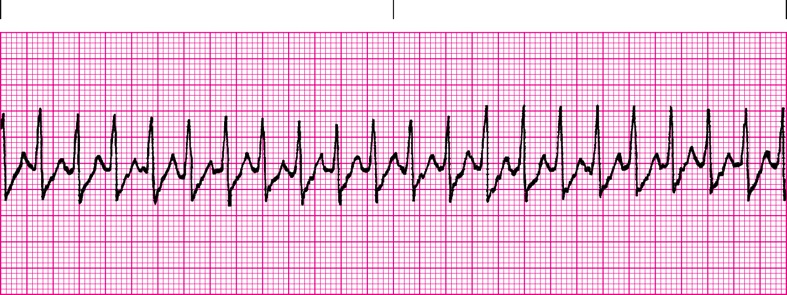 6.10
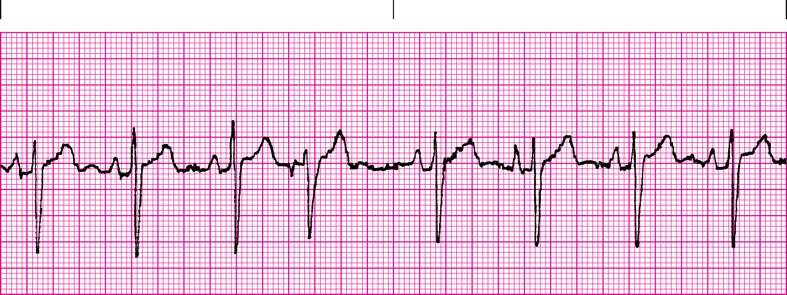 6.11
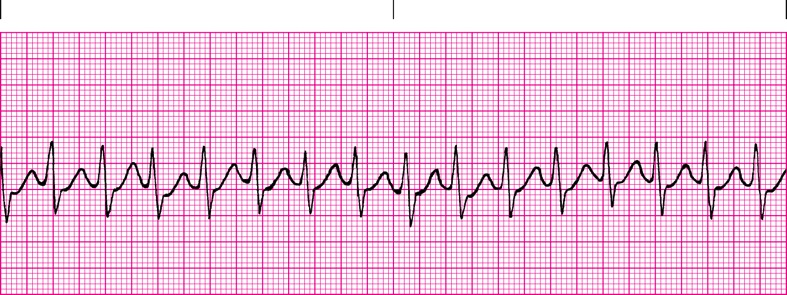 6.12
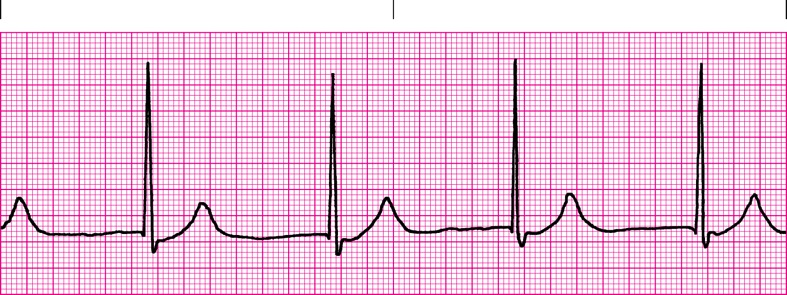 6.13
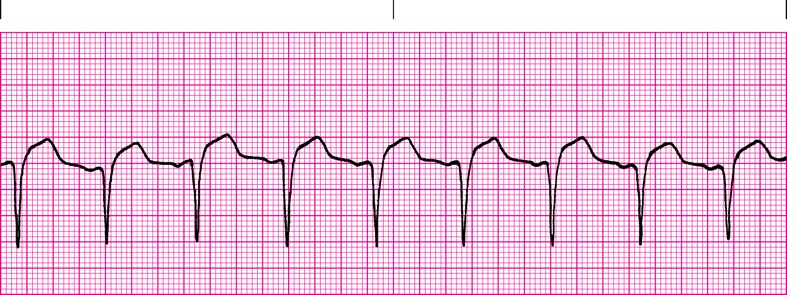 6.14
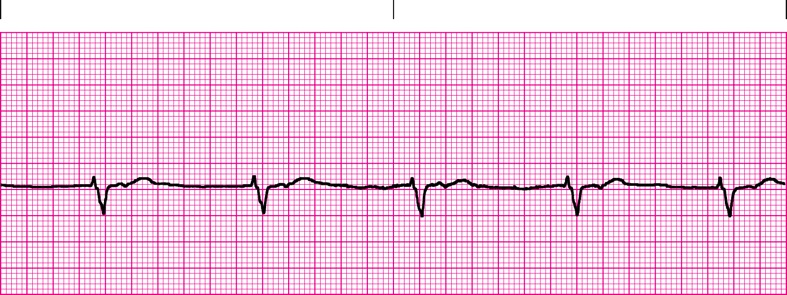 6.15
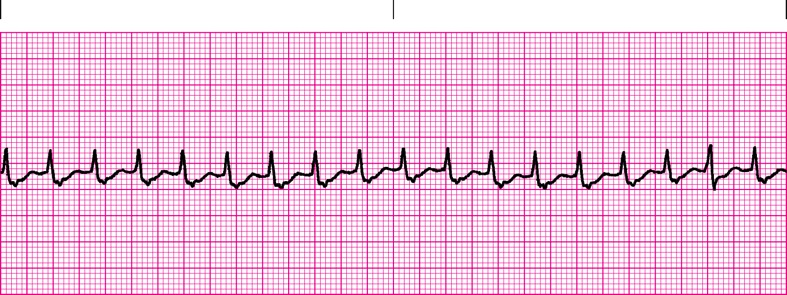 6.16
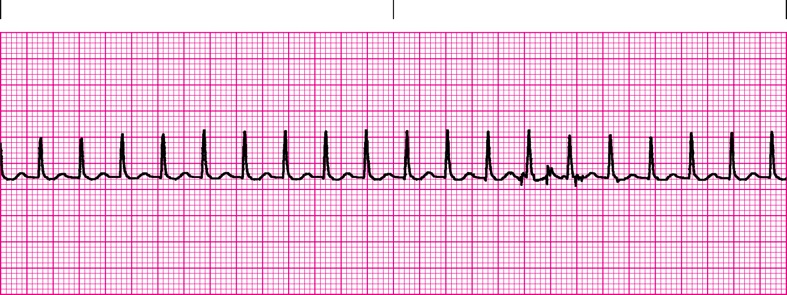 6.17
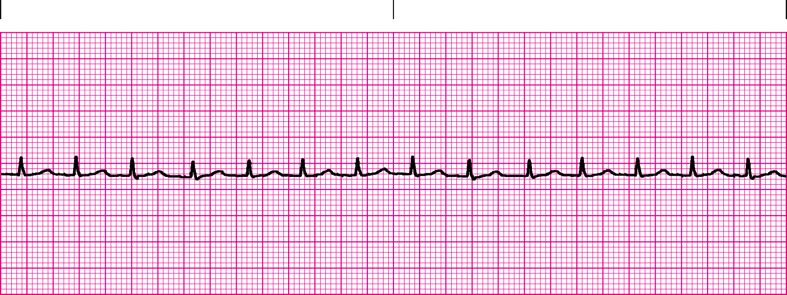 6.18
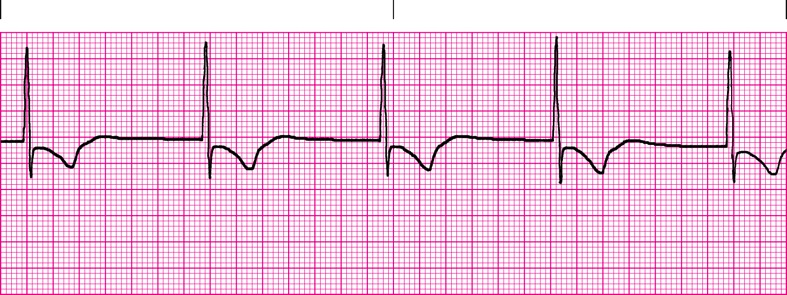 6.19
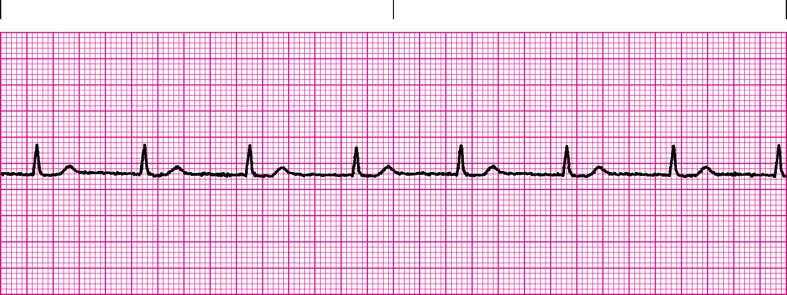 6.20
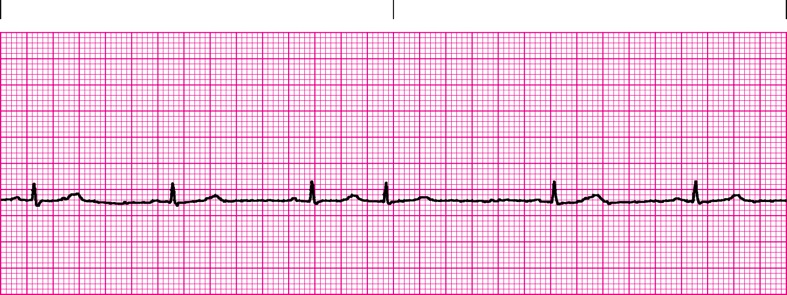 6.21
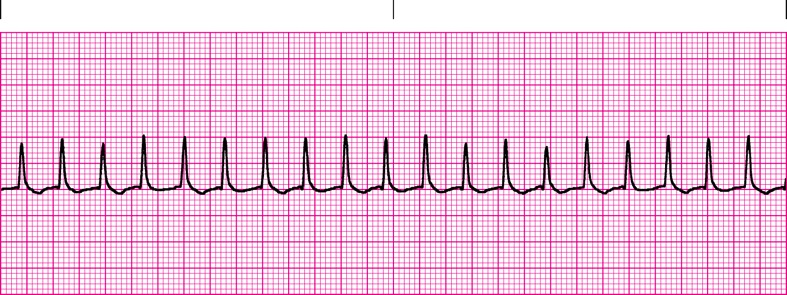 6.22
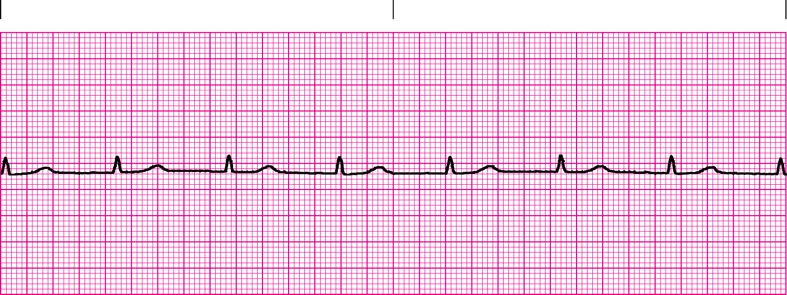 6.23
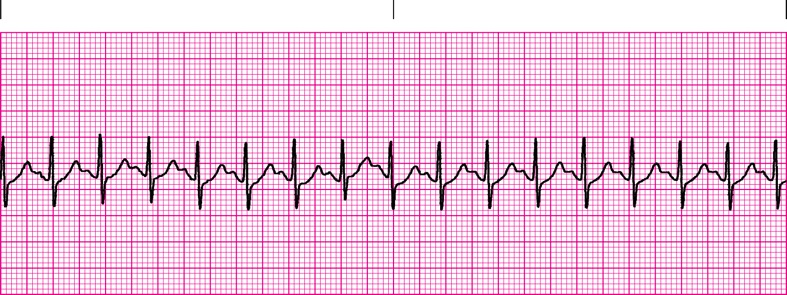 6.24
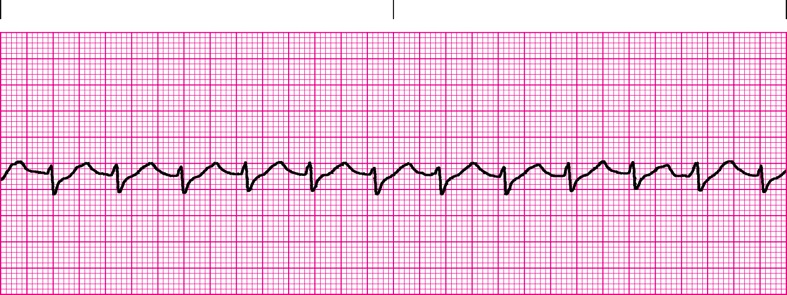 6.25
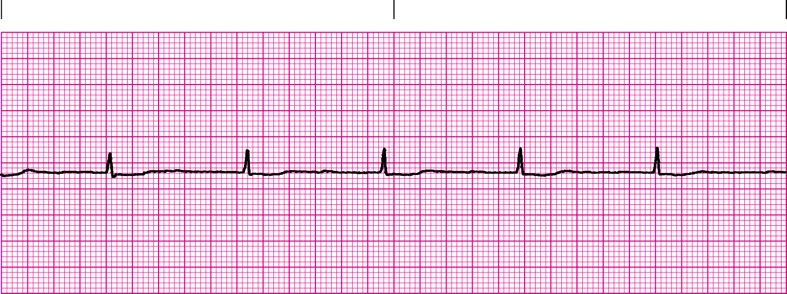 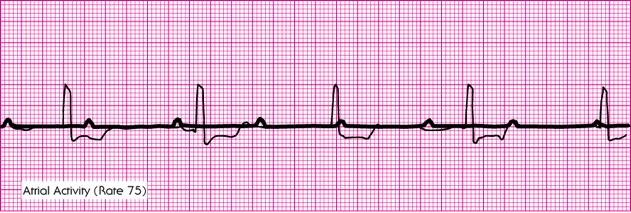 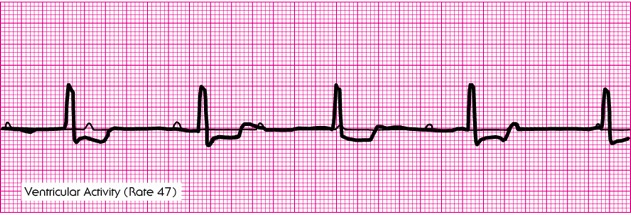 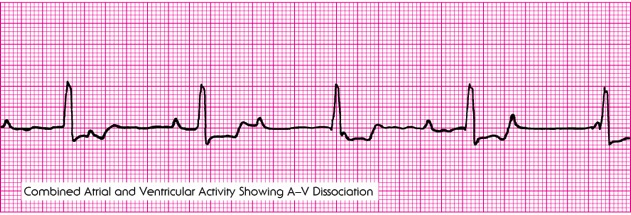 7.1
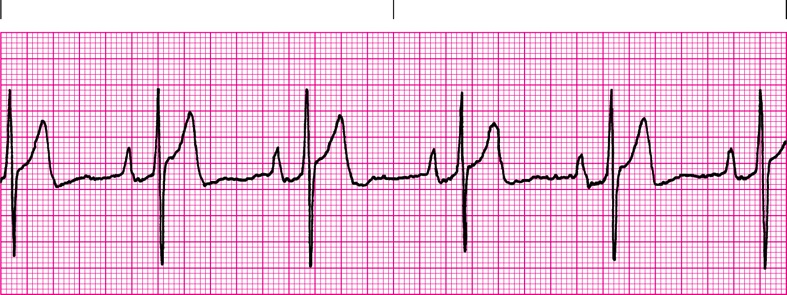 7.2
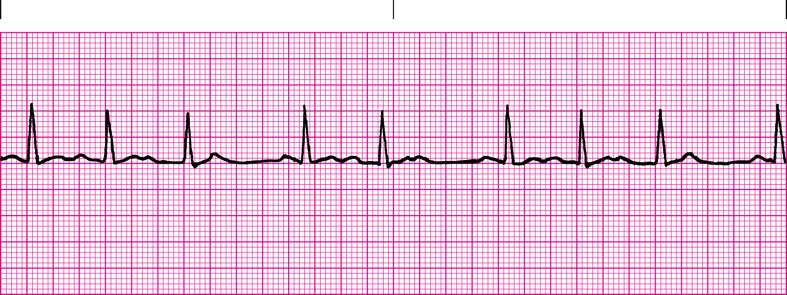 7.3
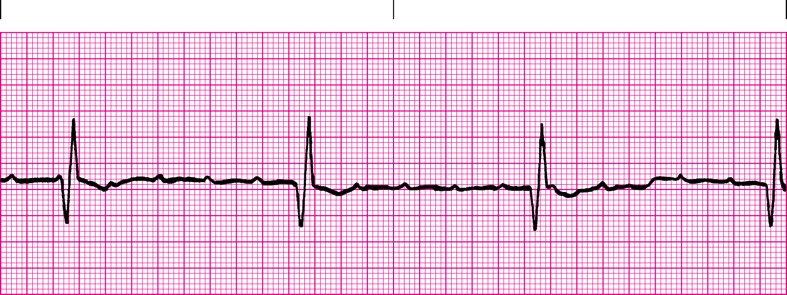 7.4
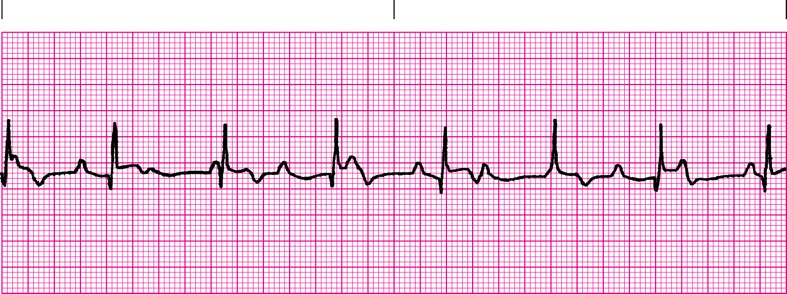 7.5
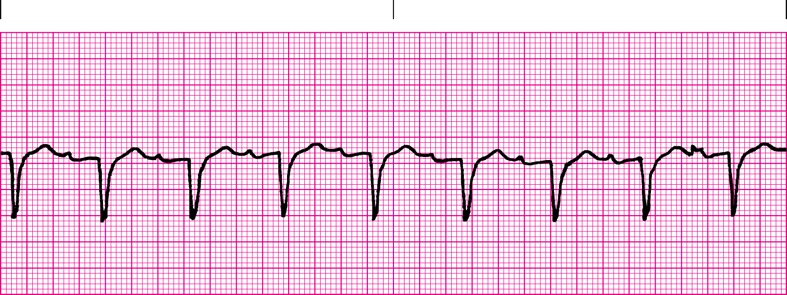 7.6
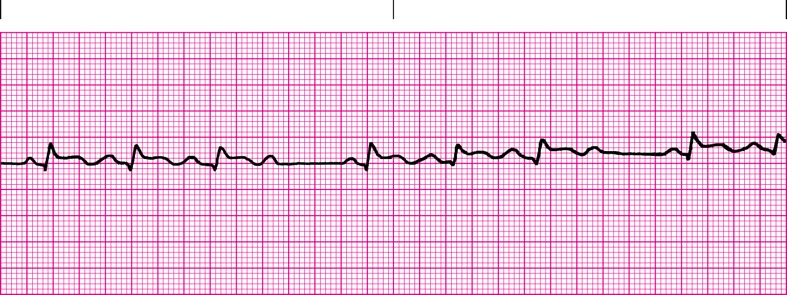 7.7
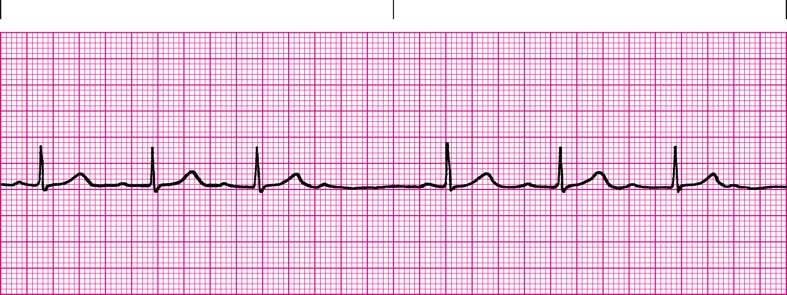 7.8
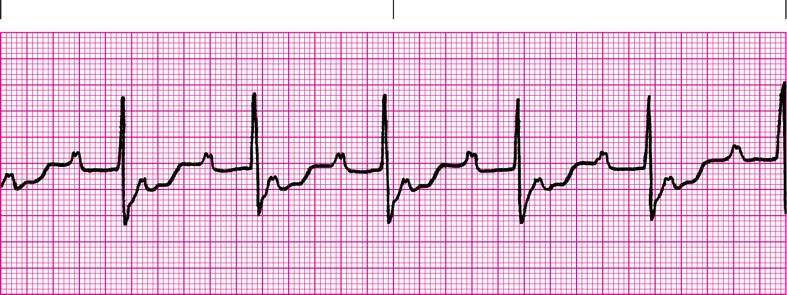 7.9
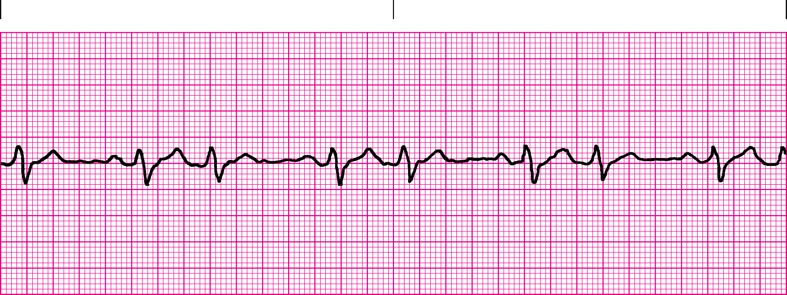 7.10
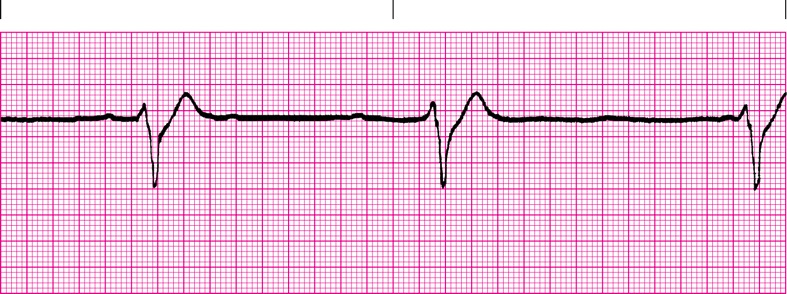 7.12
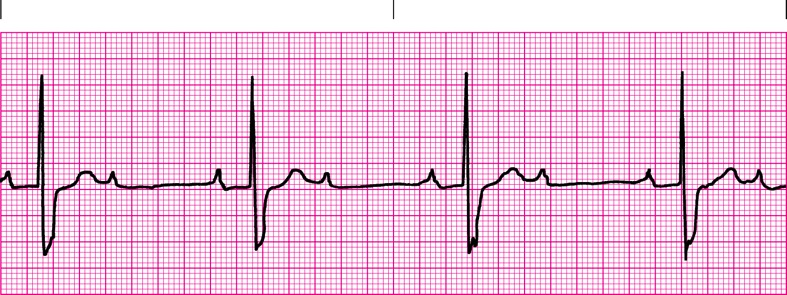 7.14
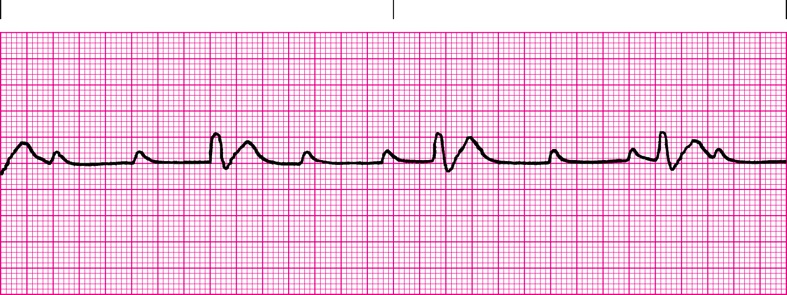 8.1
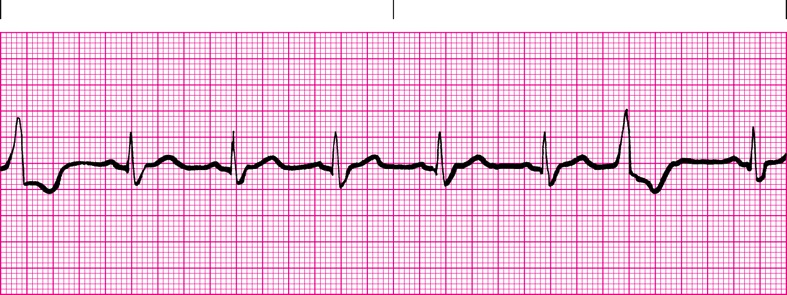 8.2
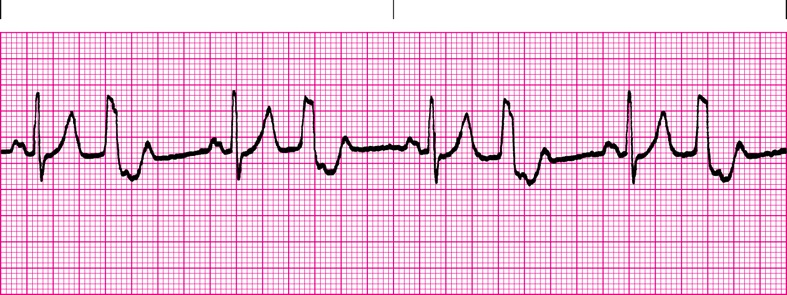 8.6
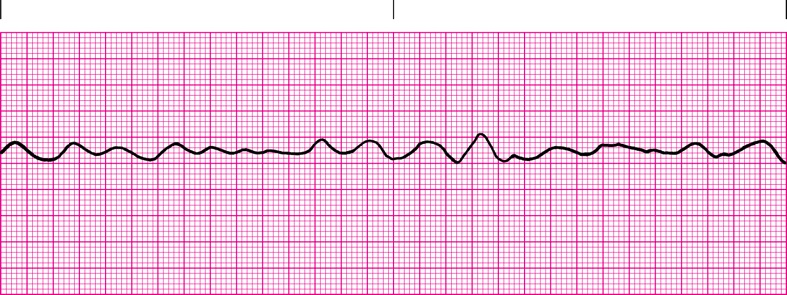 8.9
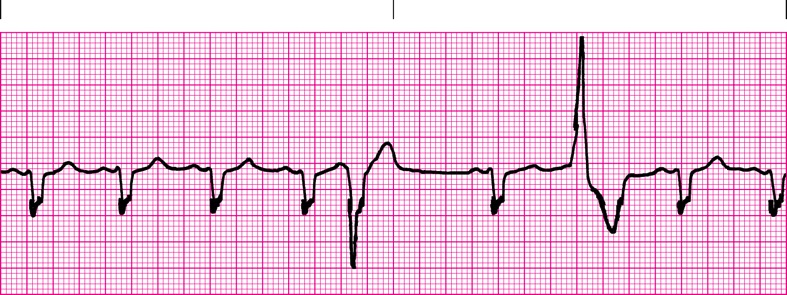 8.10
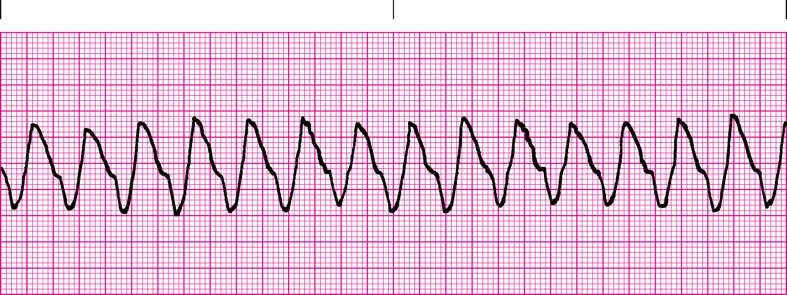 8.11
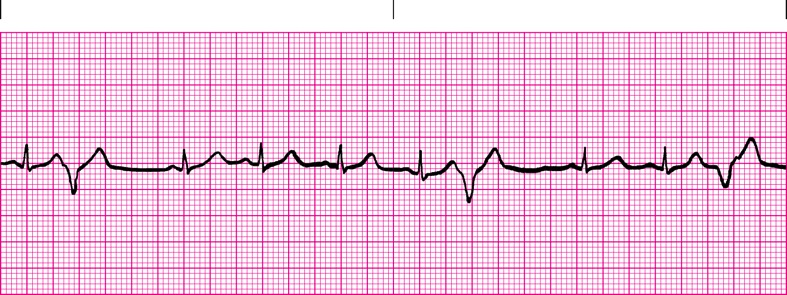 8.15
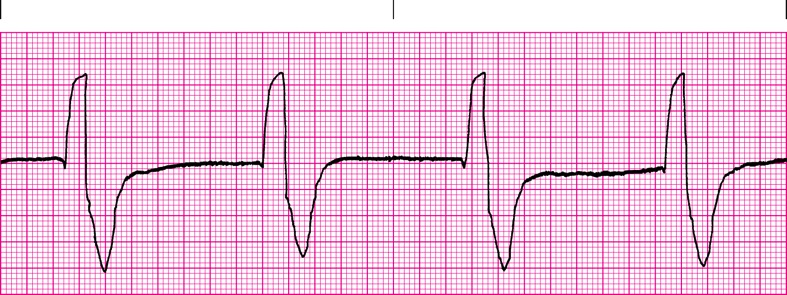 8.18
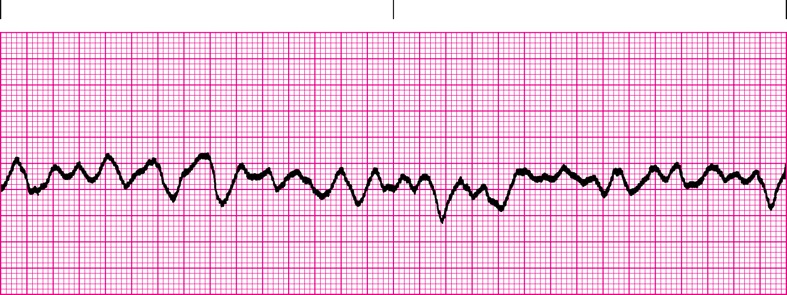 8.21
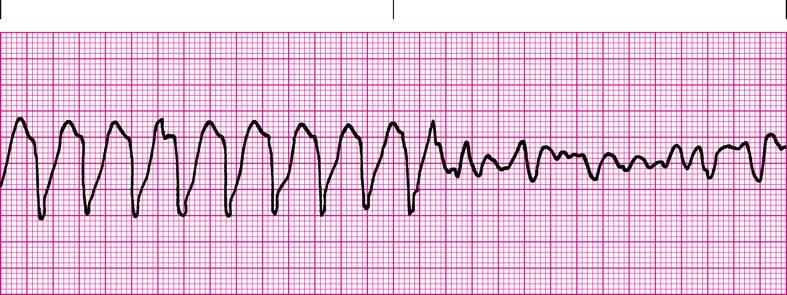 8.22
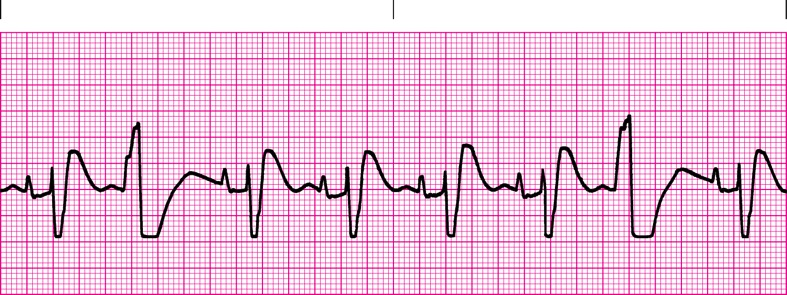 8.23
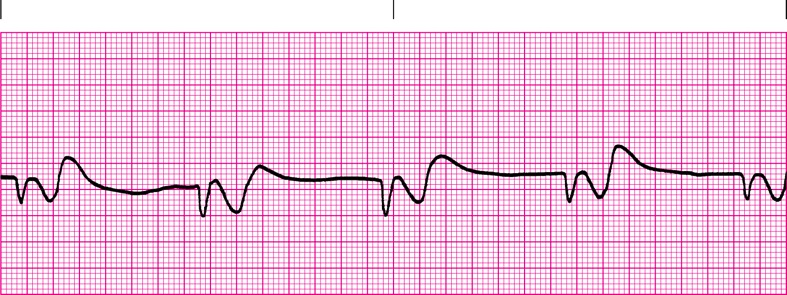 8.24
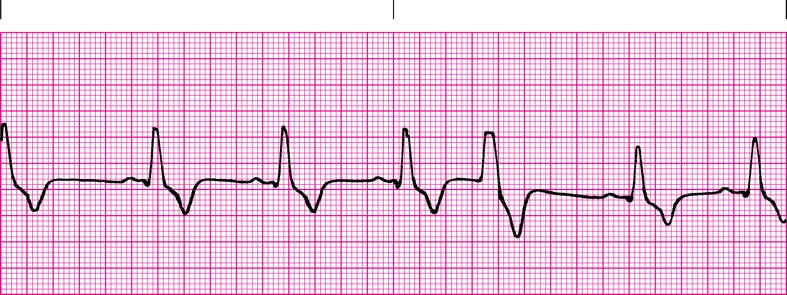 8.25
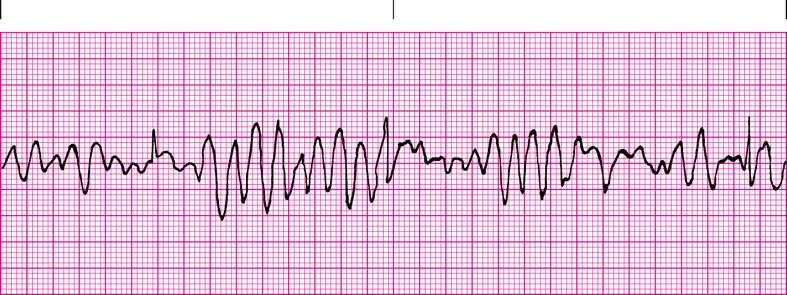 8.26
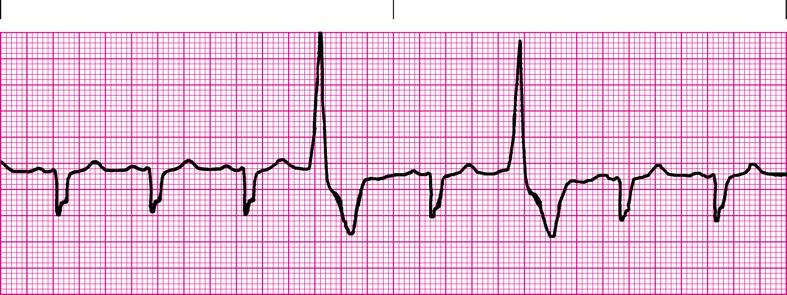 8.27
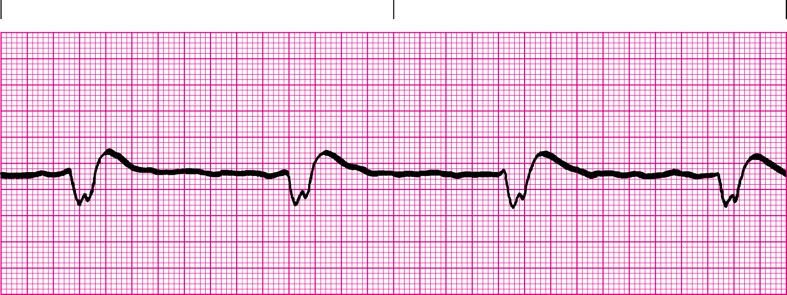 8.28
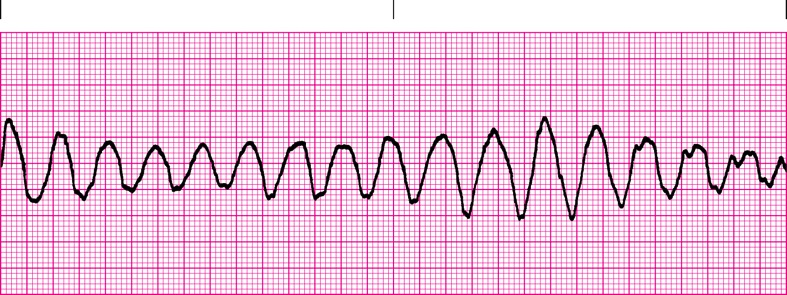 8.29
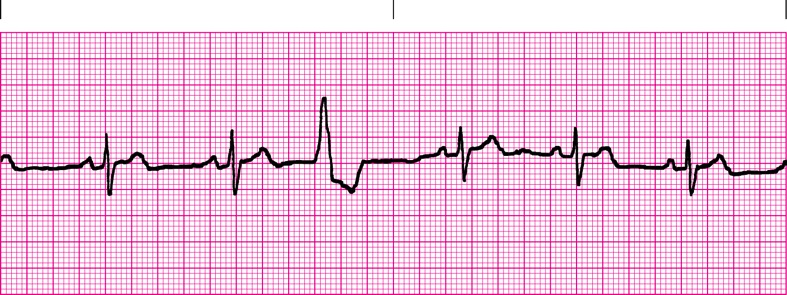 8.31
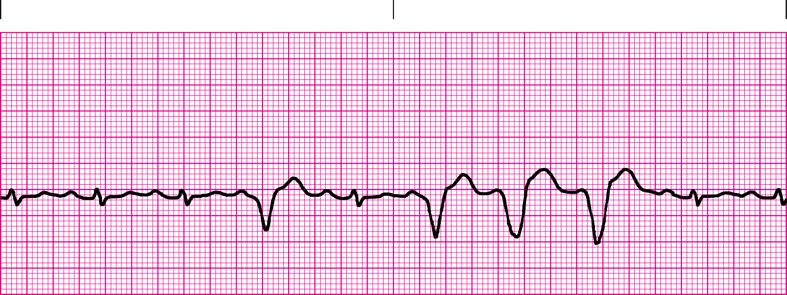 8.33
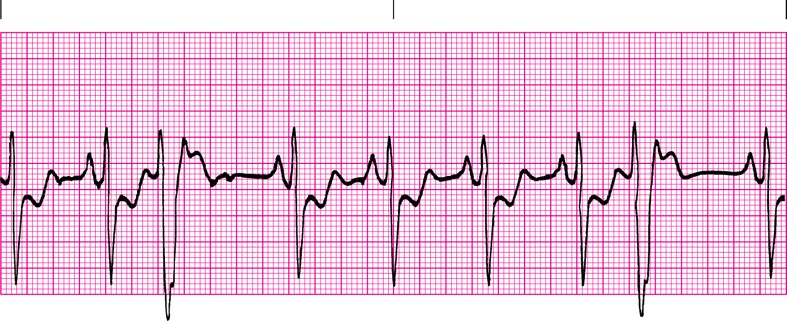 8.34
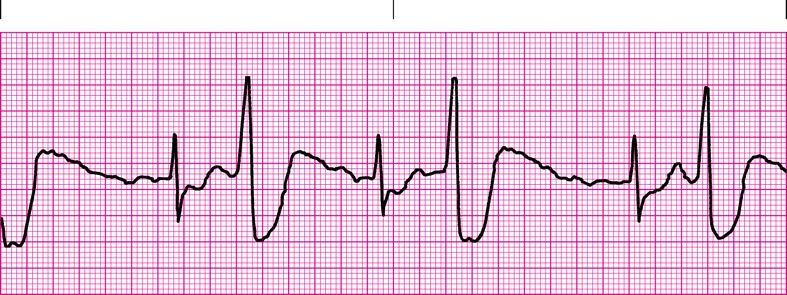 8.35
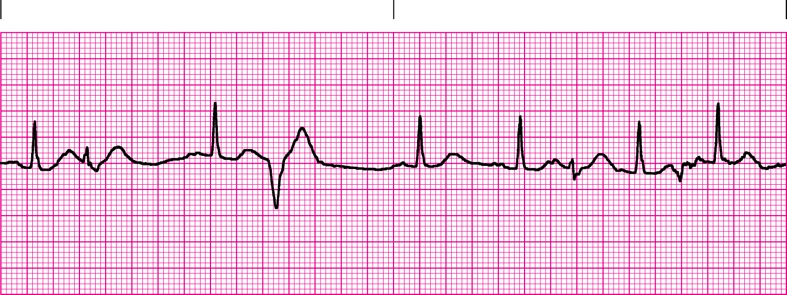 8.36
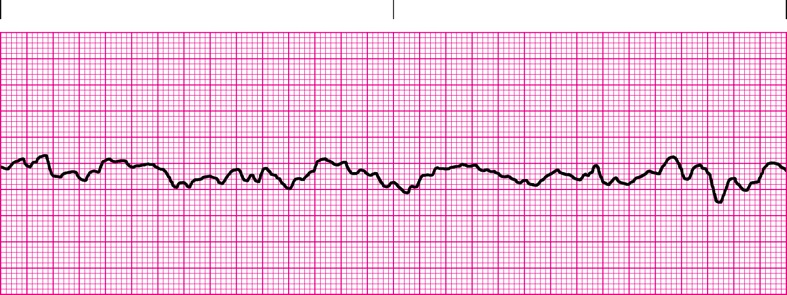 8.37
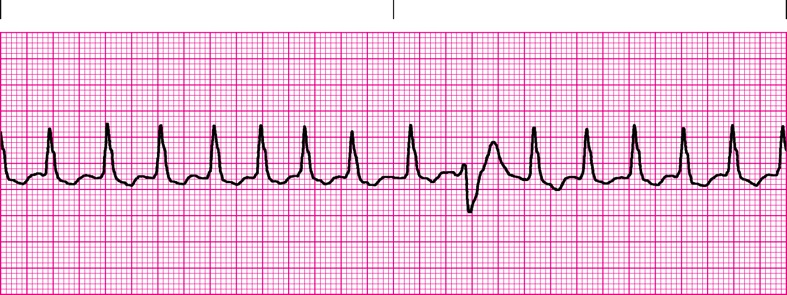 8.39
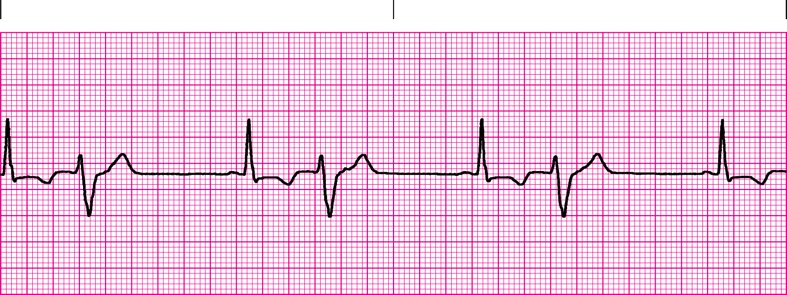 8.40
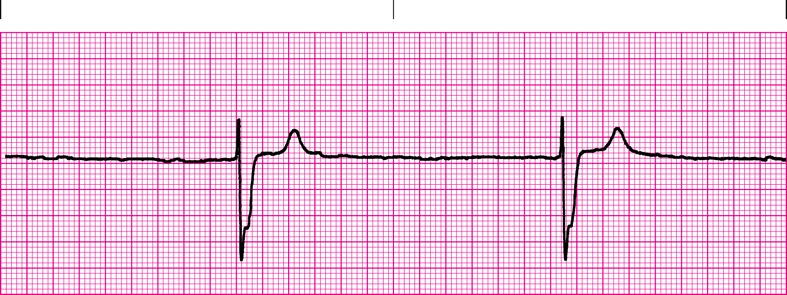 8.42
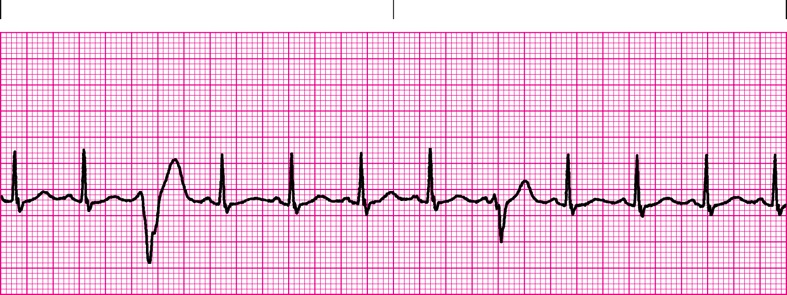 8.43
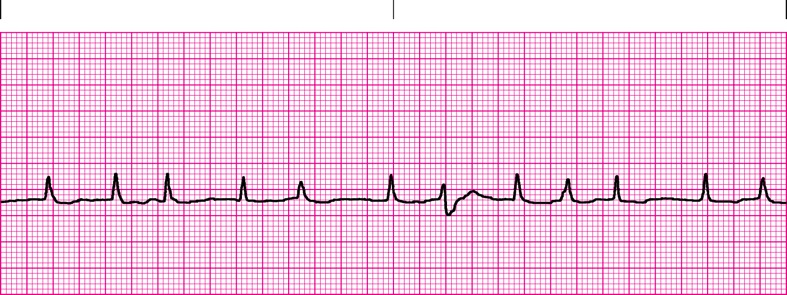 8.44
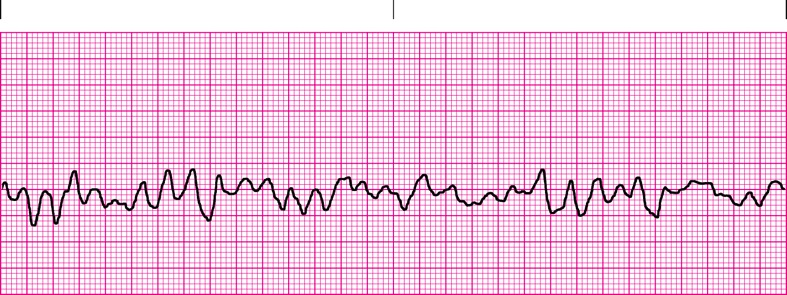 8.45
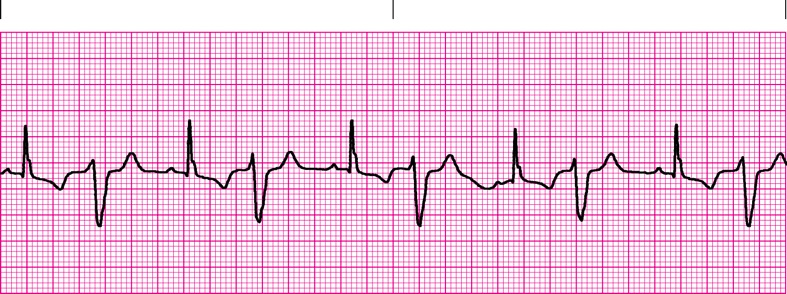 8.46
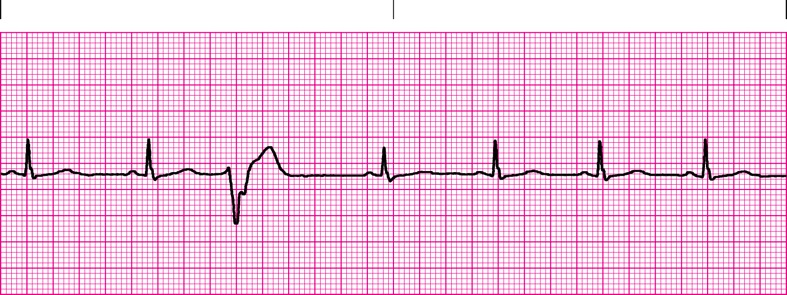 8.47
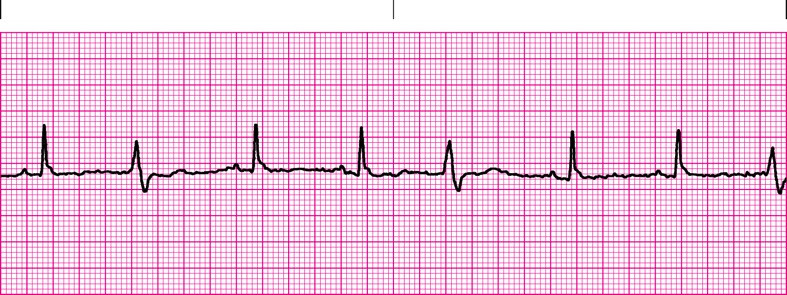 8.48
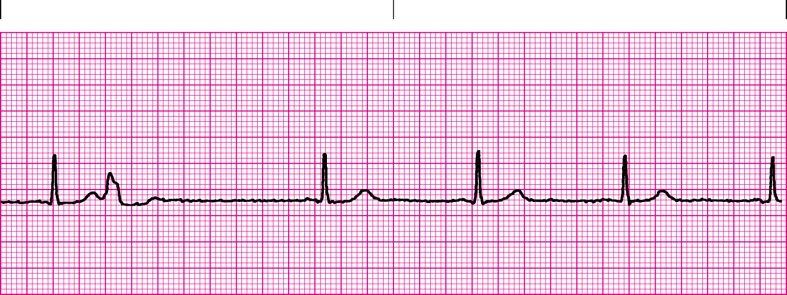 8.49
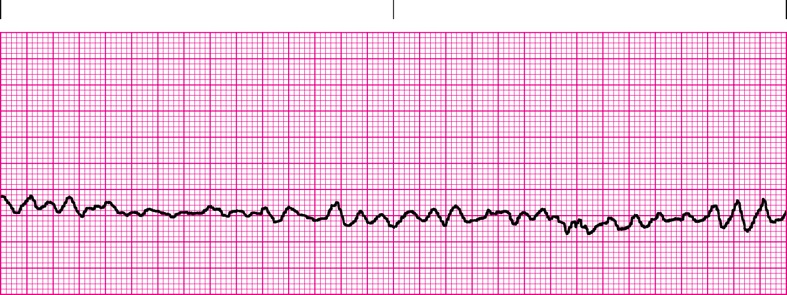 8.50
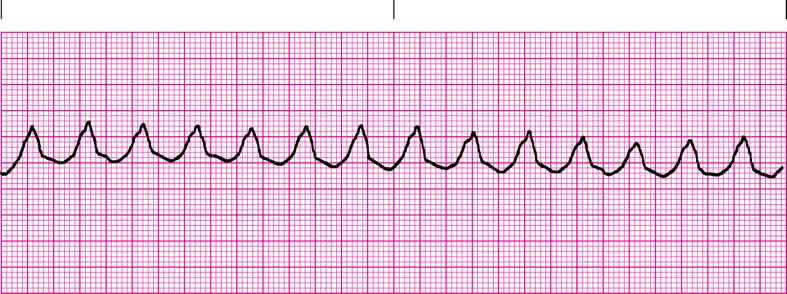 8.51
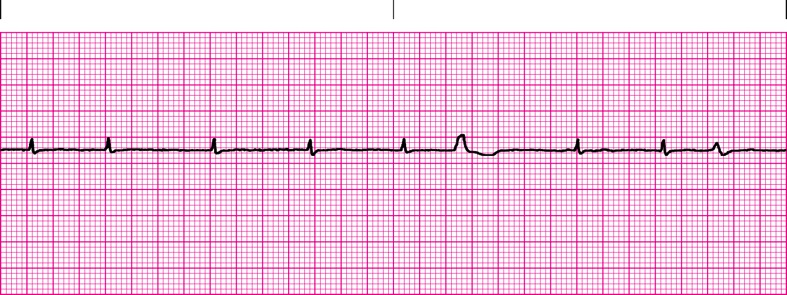 8.52
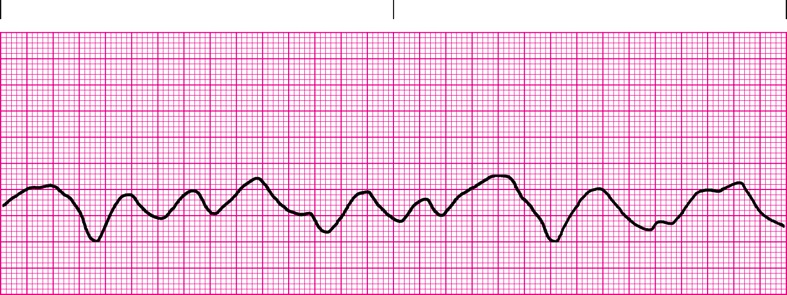 8.53
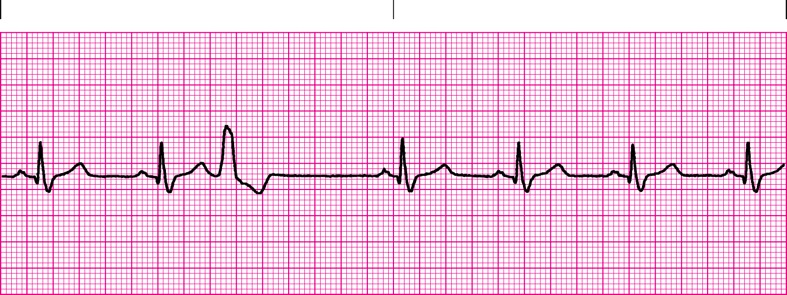 8.55
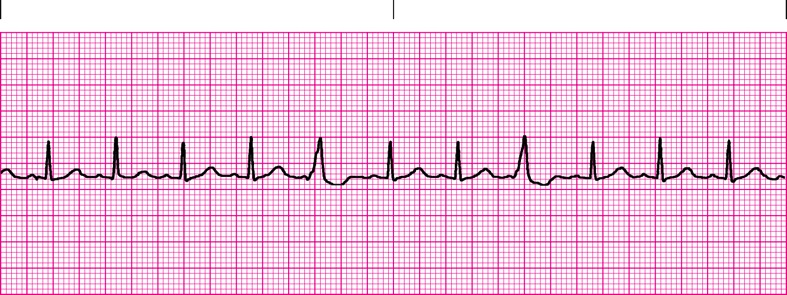 8.57
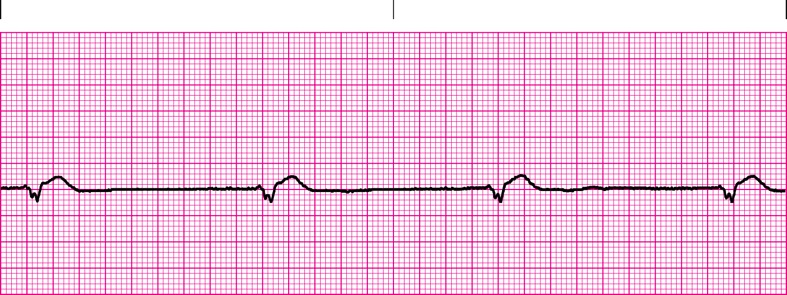 8.60
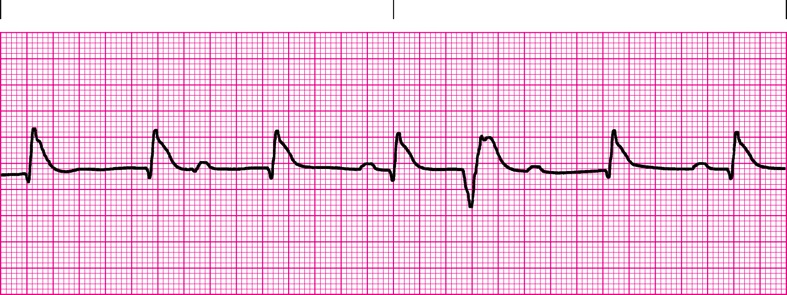 8.62
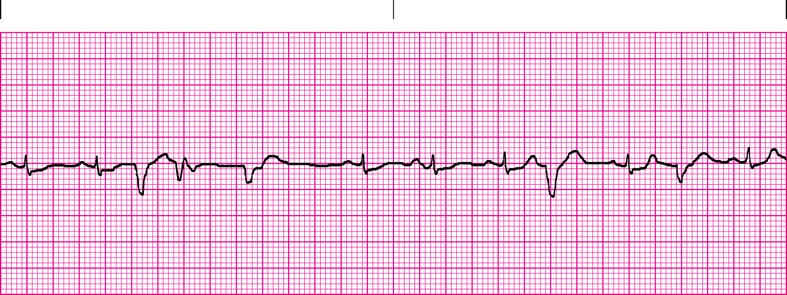 8.63
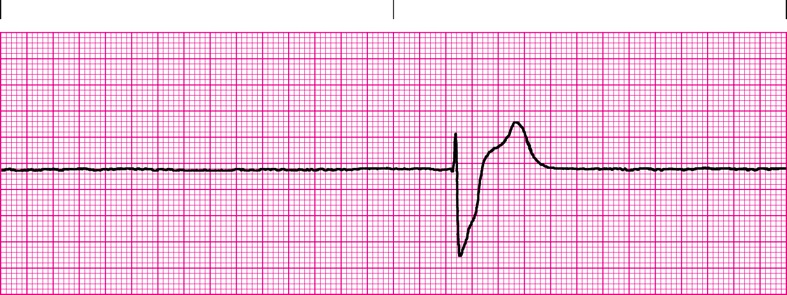 8.66
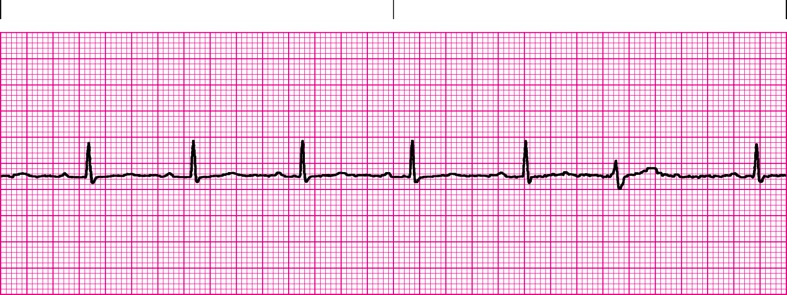 8.67
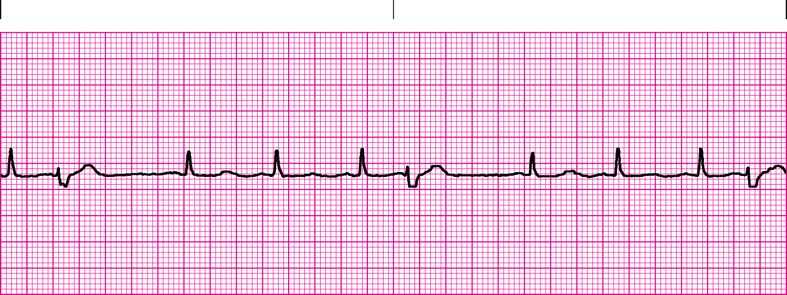 8.68
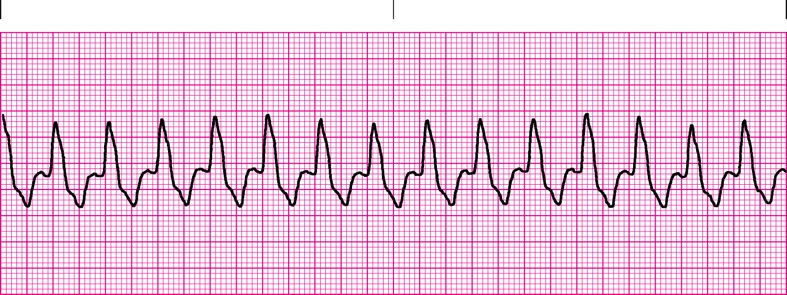 8.69
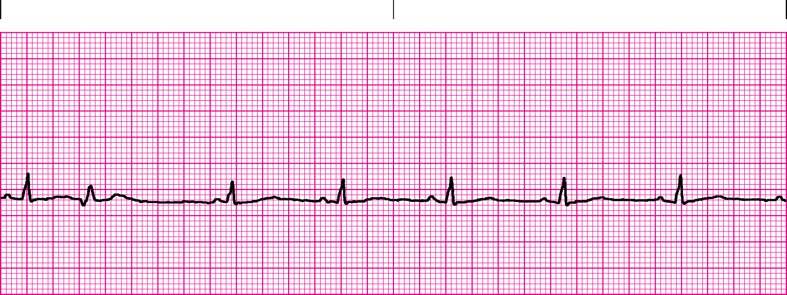 8.72
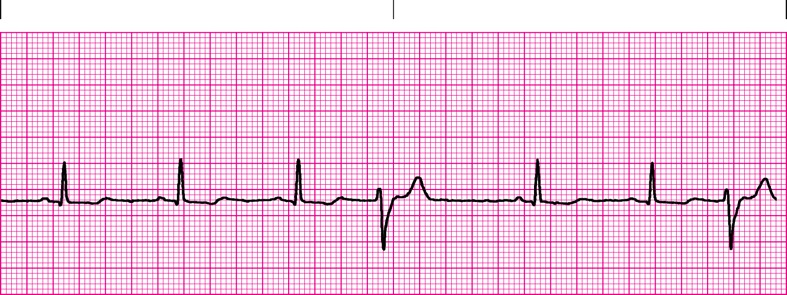 8.73
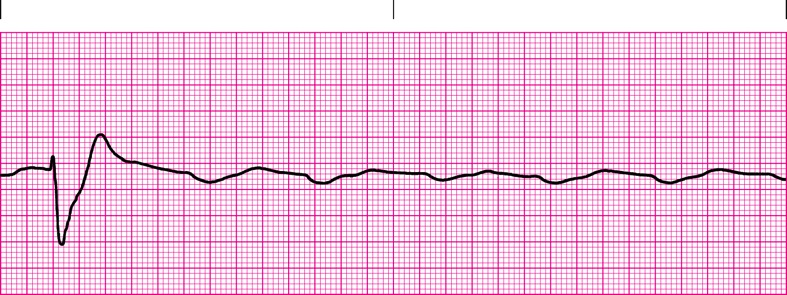 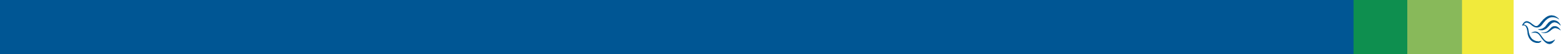 Questions.
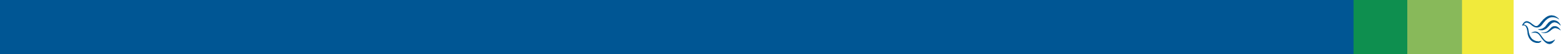 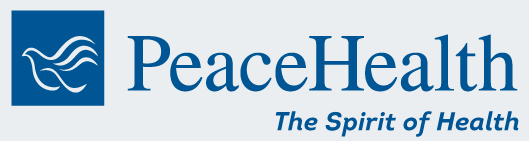 Jim Cole, LP, MA, NRP, FP-C, CEMSO, CMTE
EMS and Emergency Management Coordinator
PeaceHealth Oregon Network

jcole3@peacehealth.org
541-222-1794

www.peacehealth.org/ems